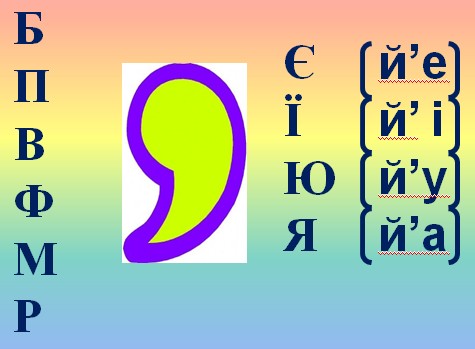 Навчання грамоти
Письмо
Букварний період
Урок 90
Написання слів з апострофом
Налаштуйся на роботу за уявним компасом
Позитивні емоції
При виконанні завдань на уроці у тебе виникають різні емоції. Щоб не розгубитися серед емоцій уроку, уяви, що в тебе є твій внутрішній компас. Його стрілка показує на результати роботи. 
У кожного вони свої. 
Вибери, що ти очікуєш від уроку.
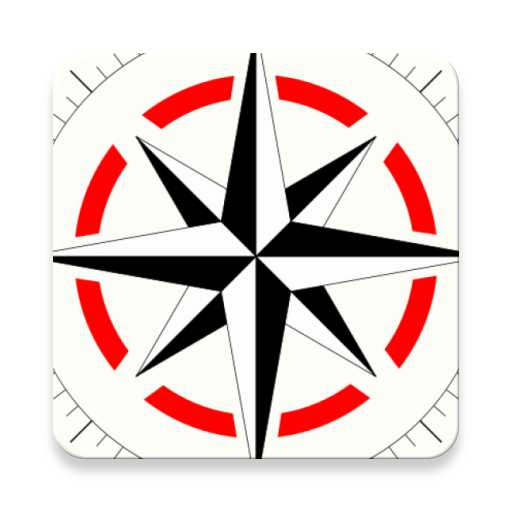 Цікаві знання
Успішна робота
Нові вміння
Утвори слова з апострофом
м'ятний
м'ята –
Пригадай свої знання про апостроф
солов’їний
солов’ї –
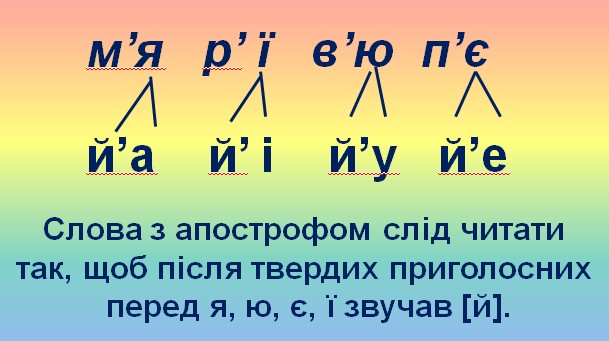 солом’яний
солома –
дерев’яний
дерево –
трав’яний
трава –
Повідомлення теми уроку
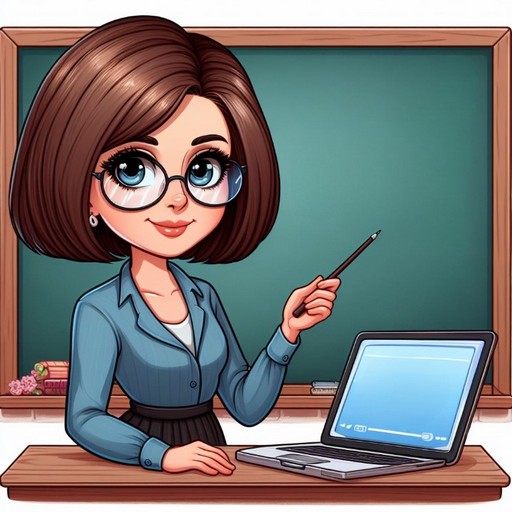 Сьогодні на уроці письма ми будемо удосконалювати вміння читати й писати слова з апострофом. 
Побудуємо звукові схеми слів.
Що робить хлопчик? Яку тваринку годує? Де живе хом’ячок? Які предмети є в клітці? Для чого вони?
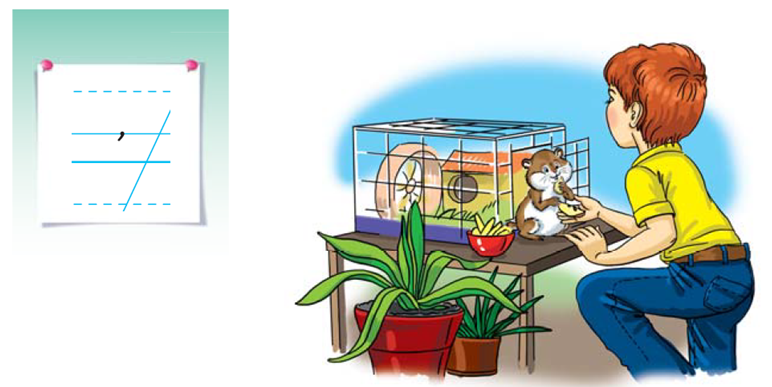 Чи є в тебе вдома хом’ячок? Де живе? 
Що полюбляє їсти? Чому в нього бувають великі щоки?
Зверни увагу на написання апострофа
Сторінка
61
Вчимося писати
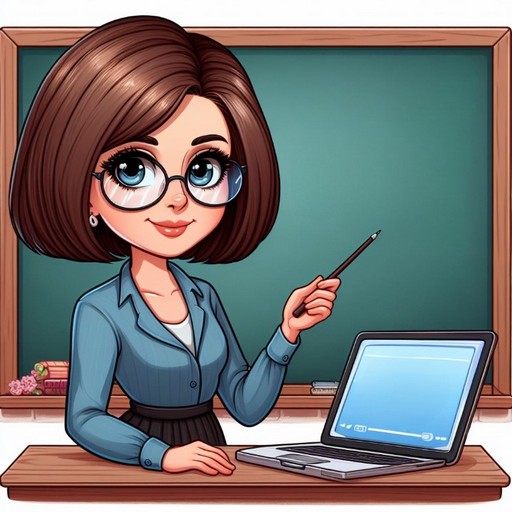 Прочитай слова в рядках. Пригадай, скільки звуків позначають букви я ю є ї після апострофа. Надпиши звукові схеми. Запиши слова за зразком.
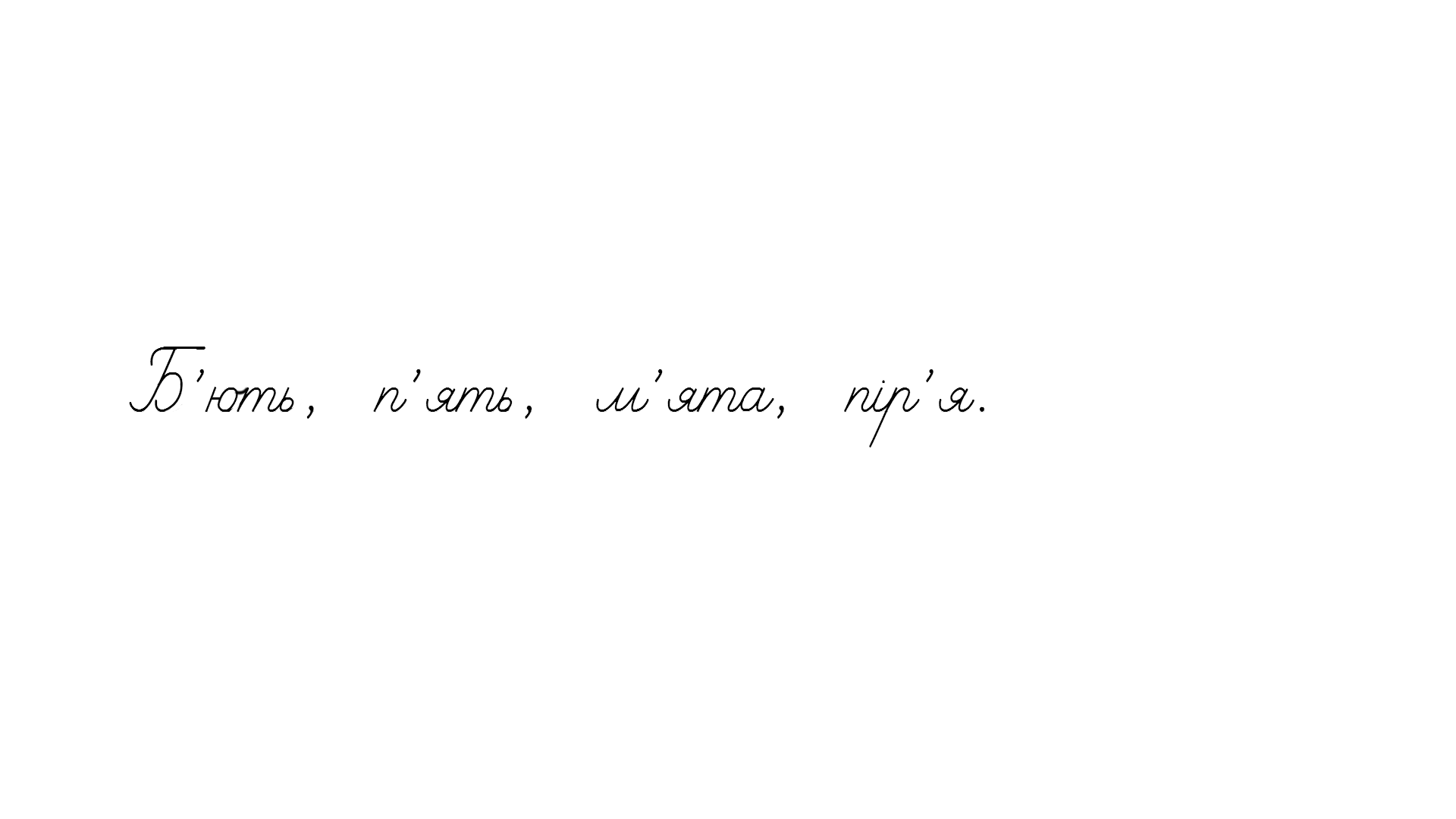 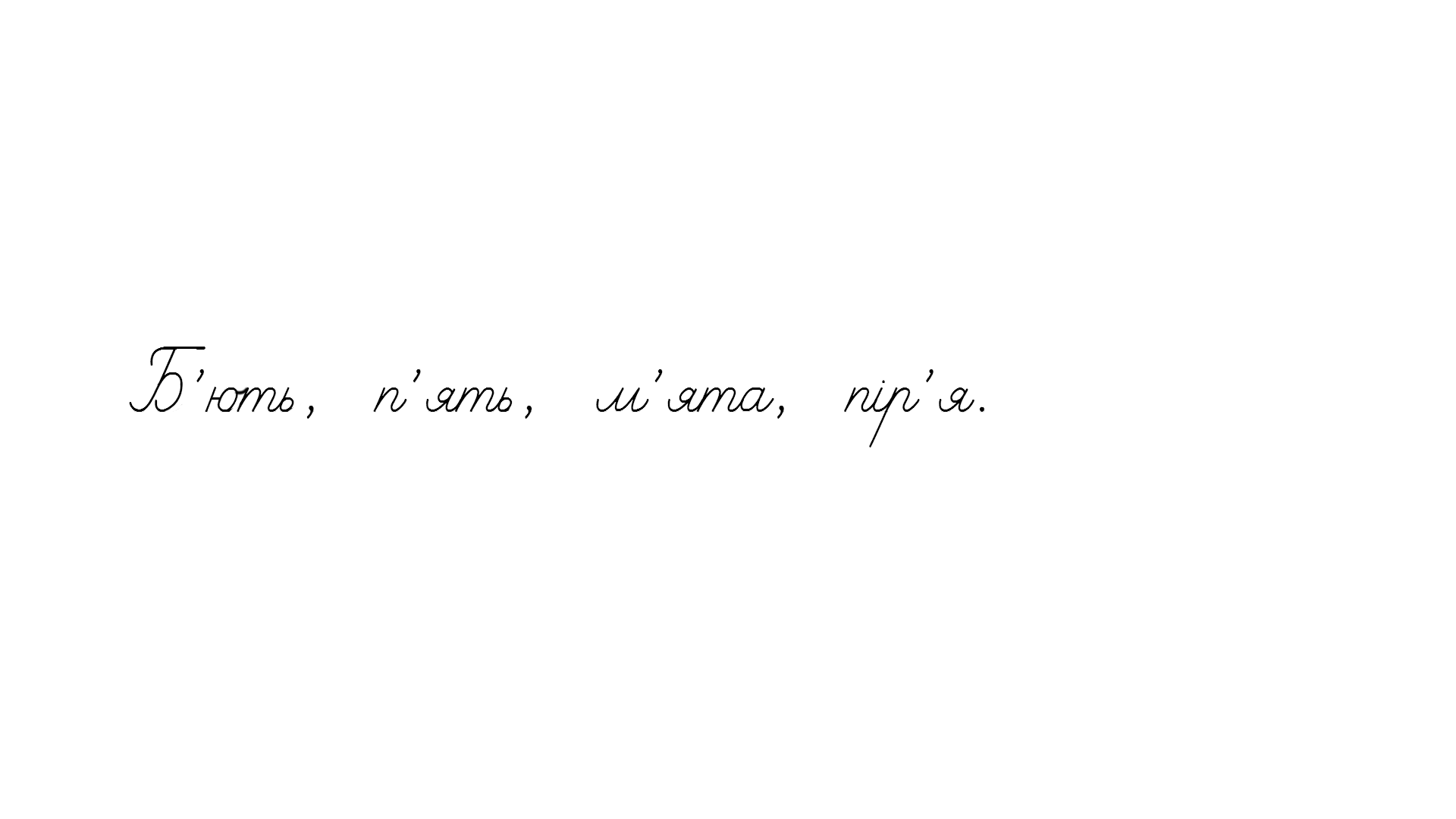 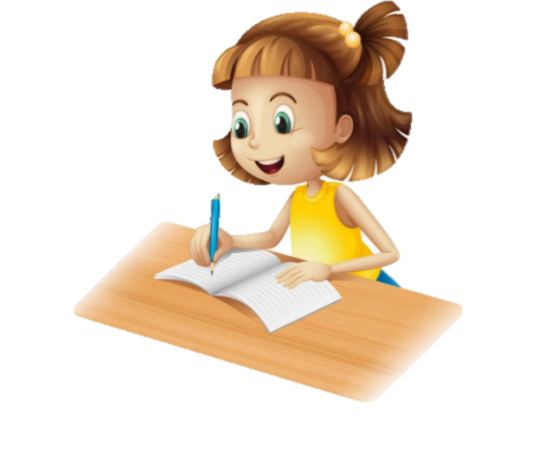 – = о =
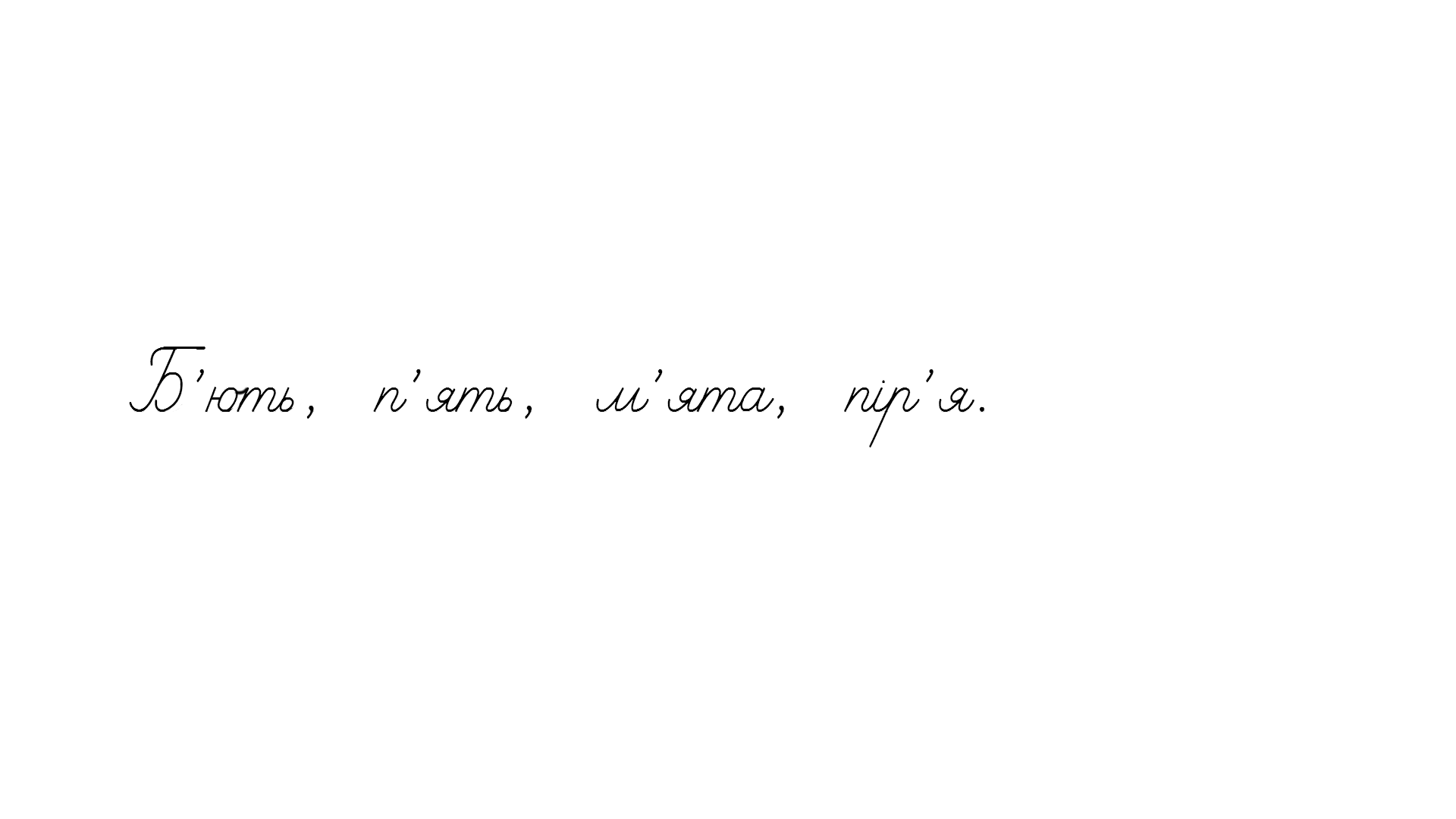 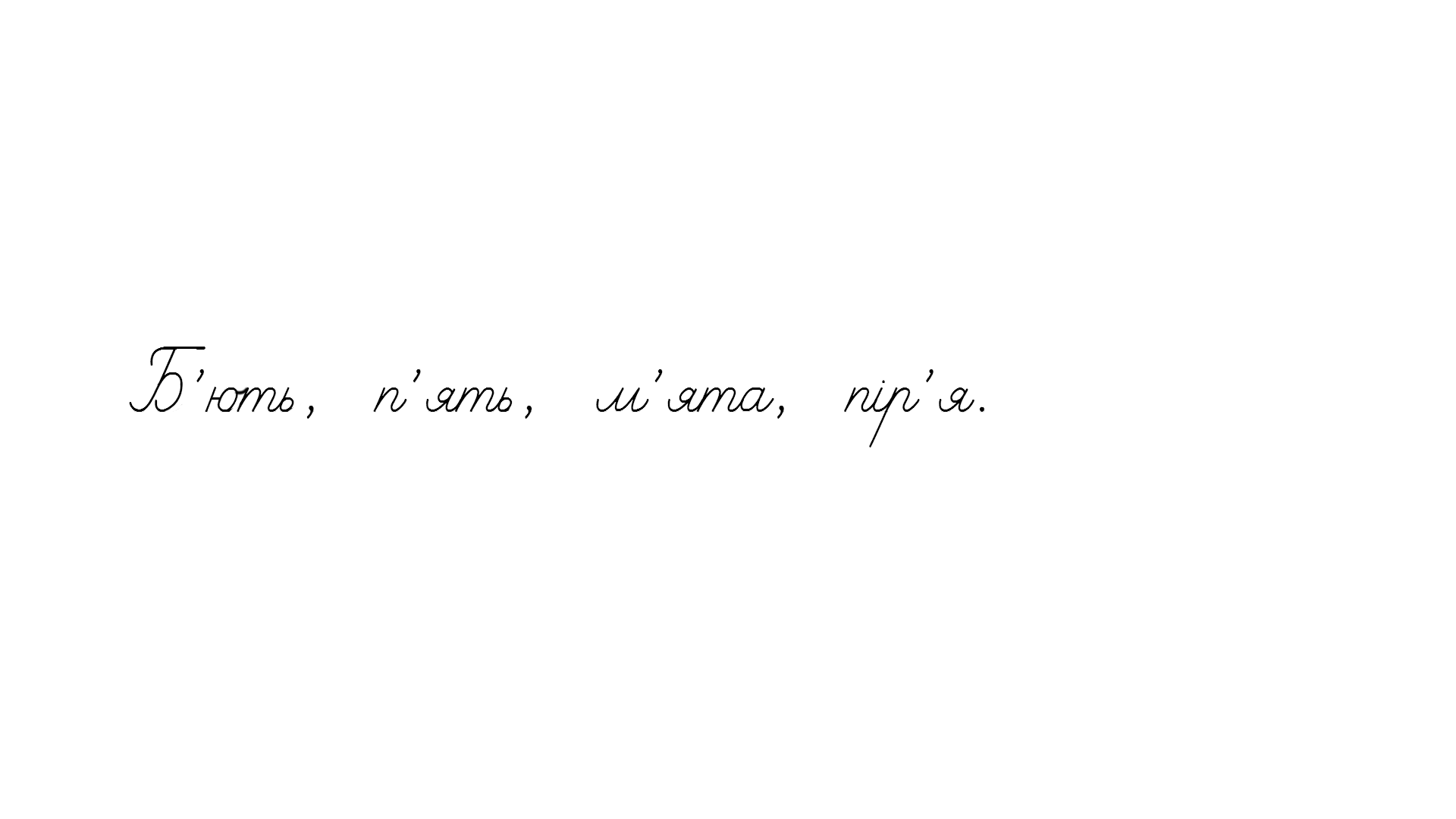 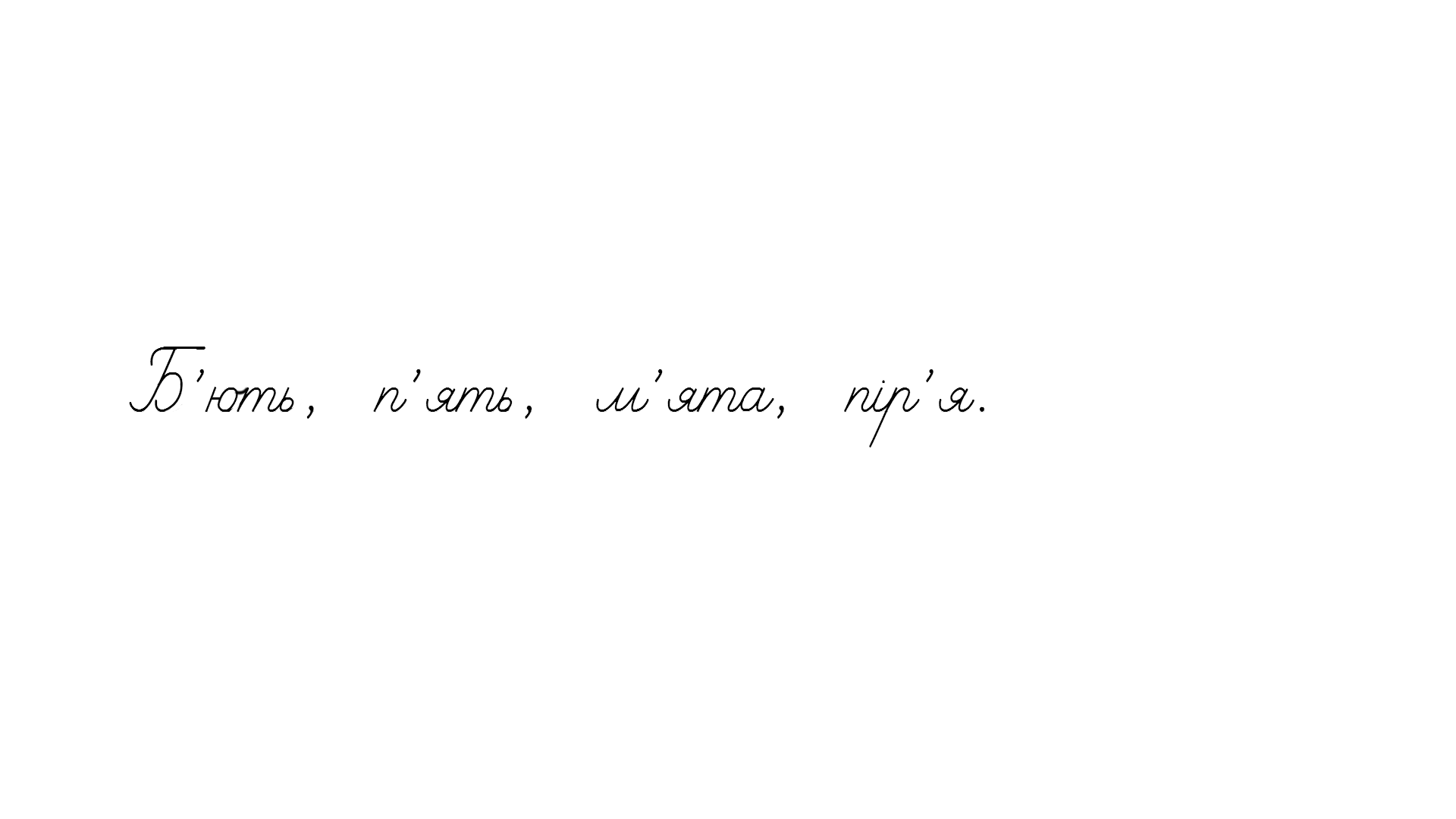 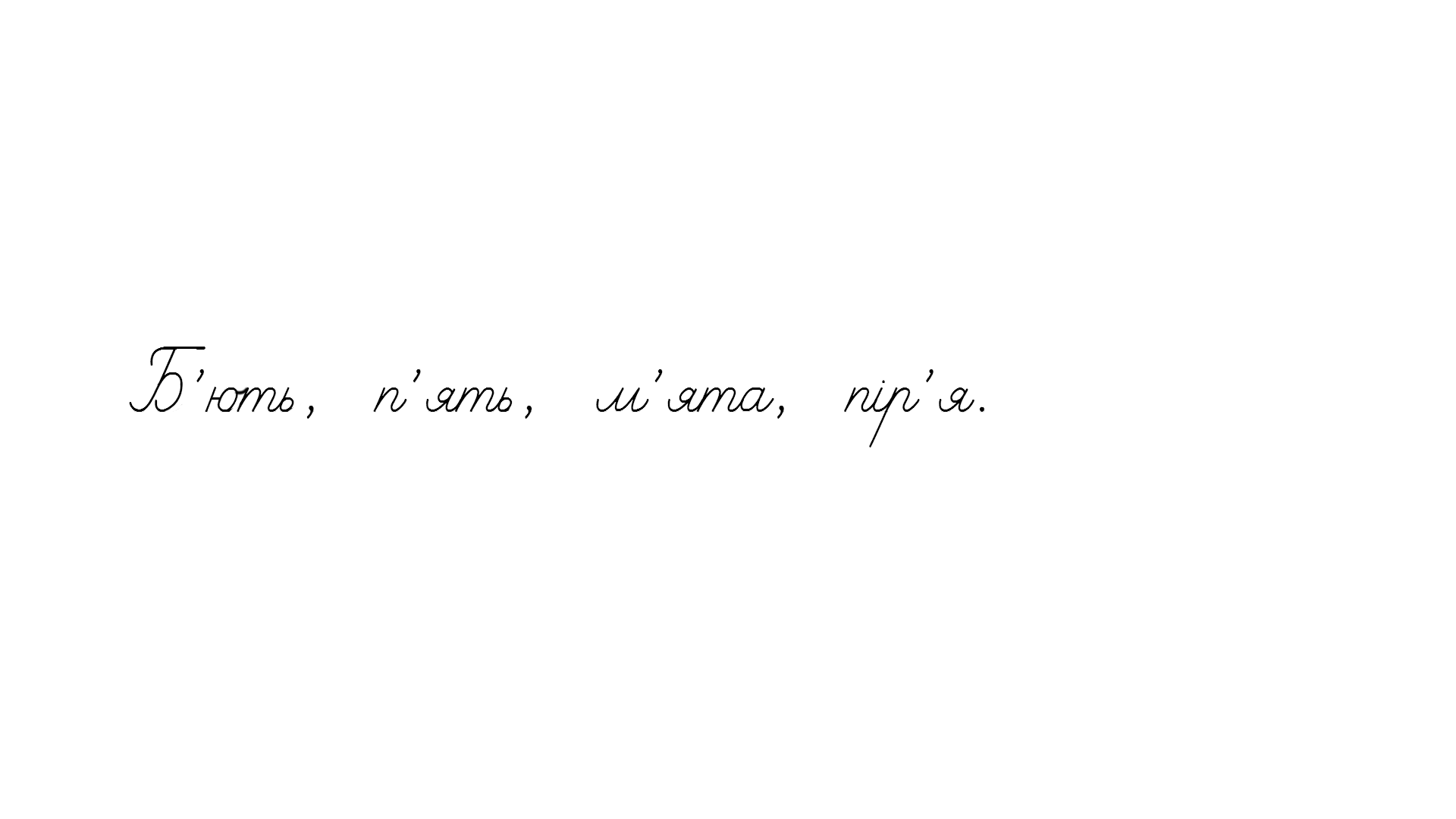 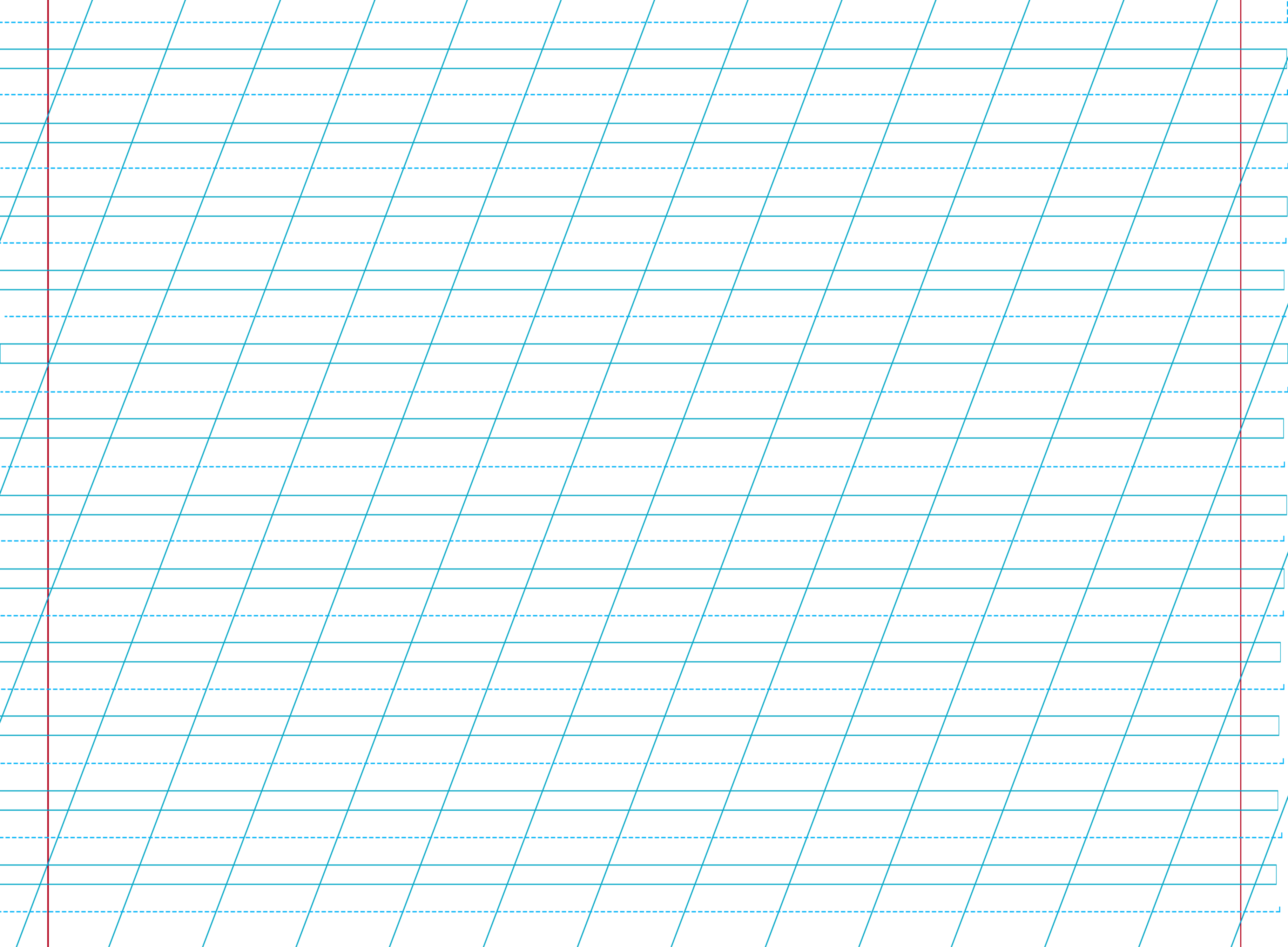 – = о –
– = о –
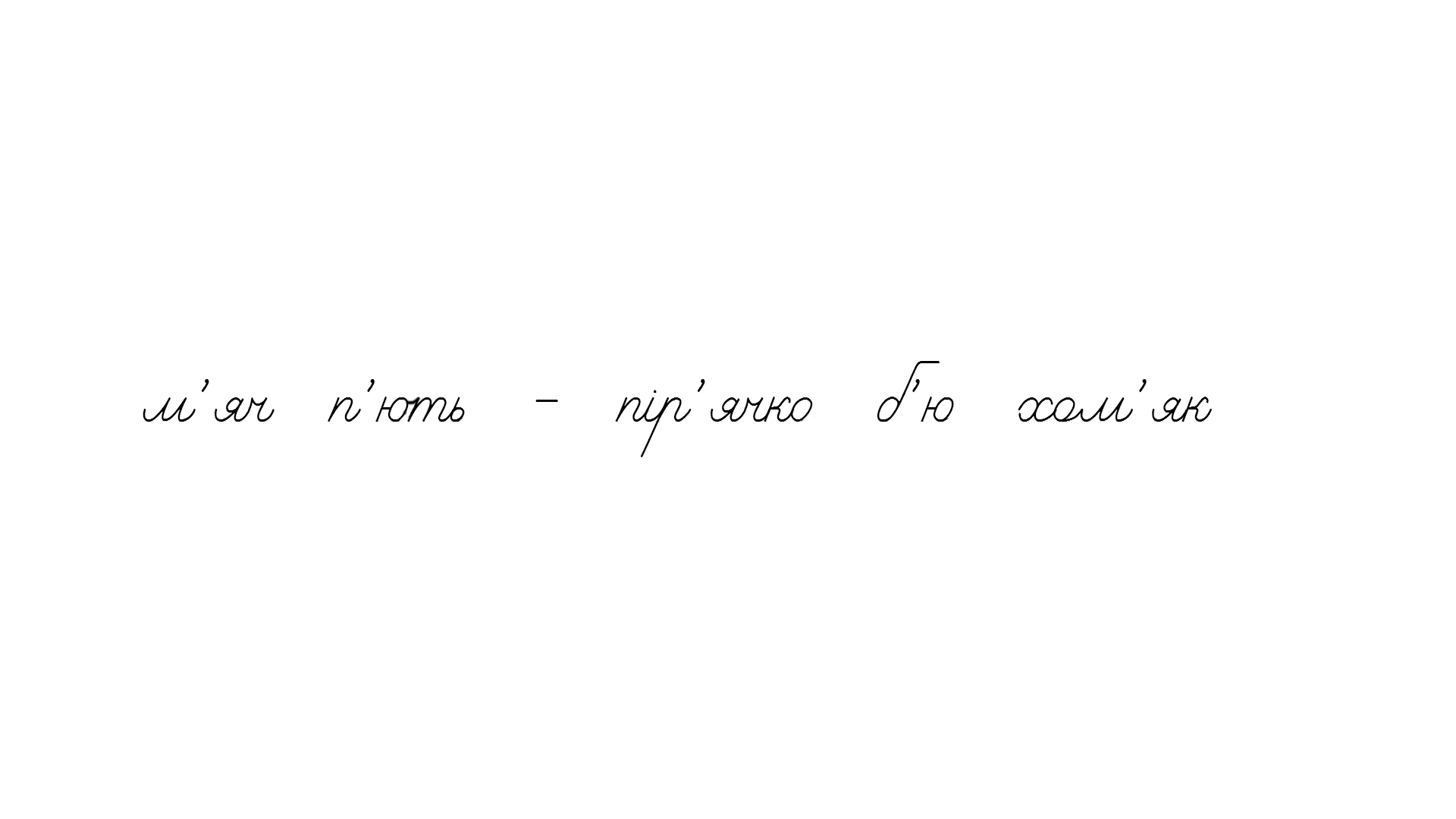 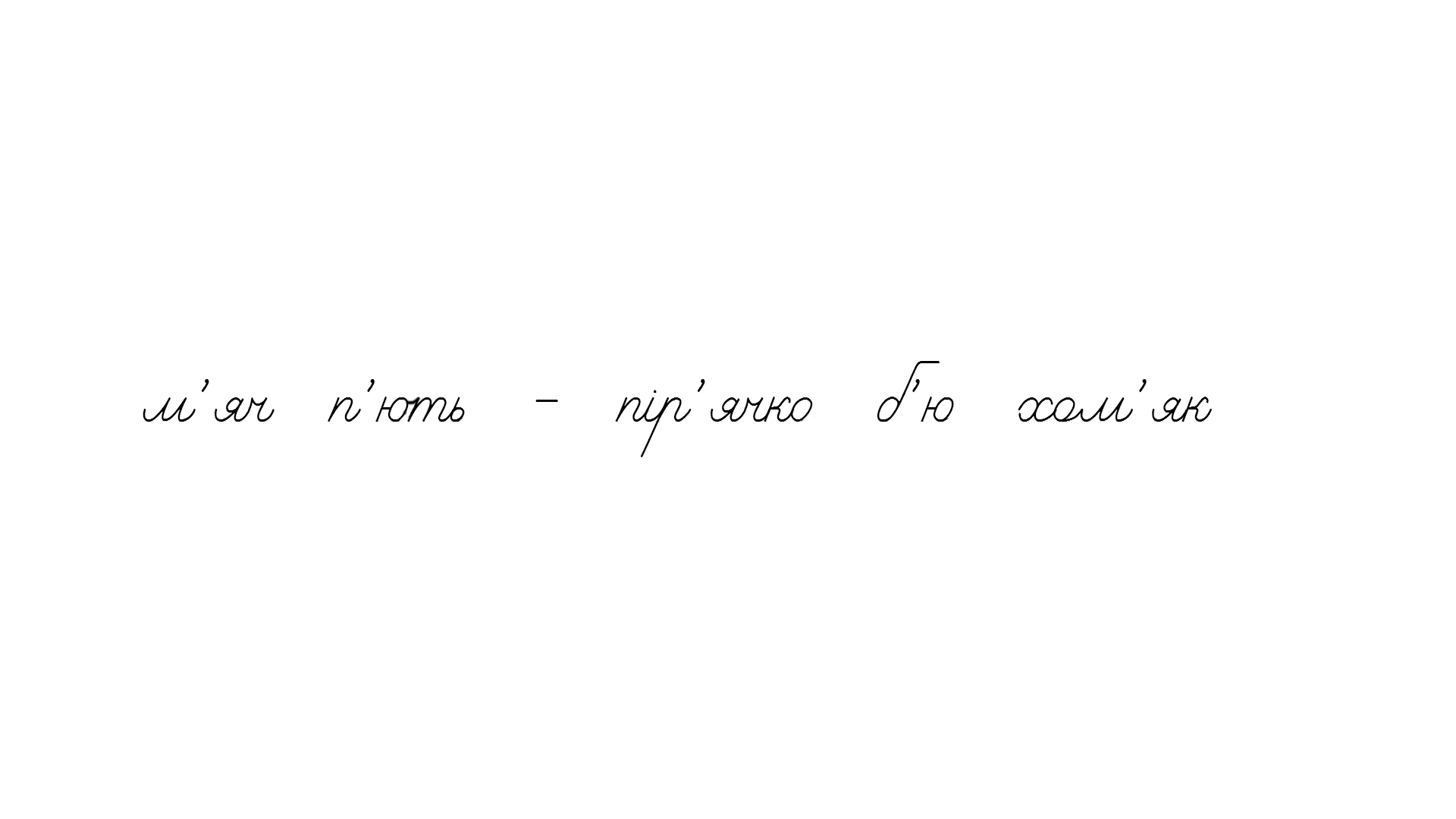 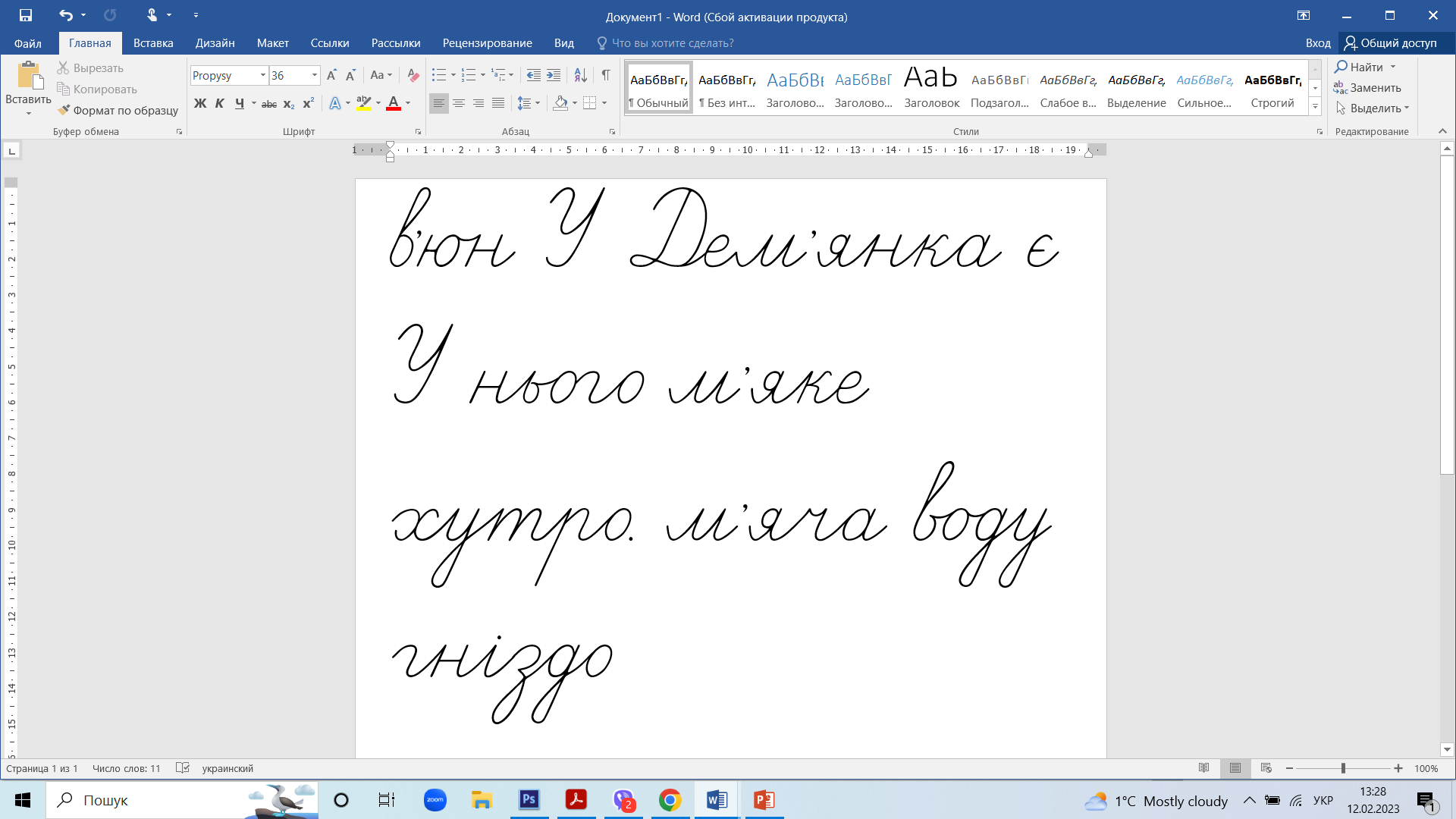 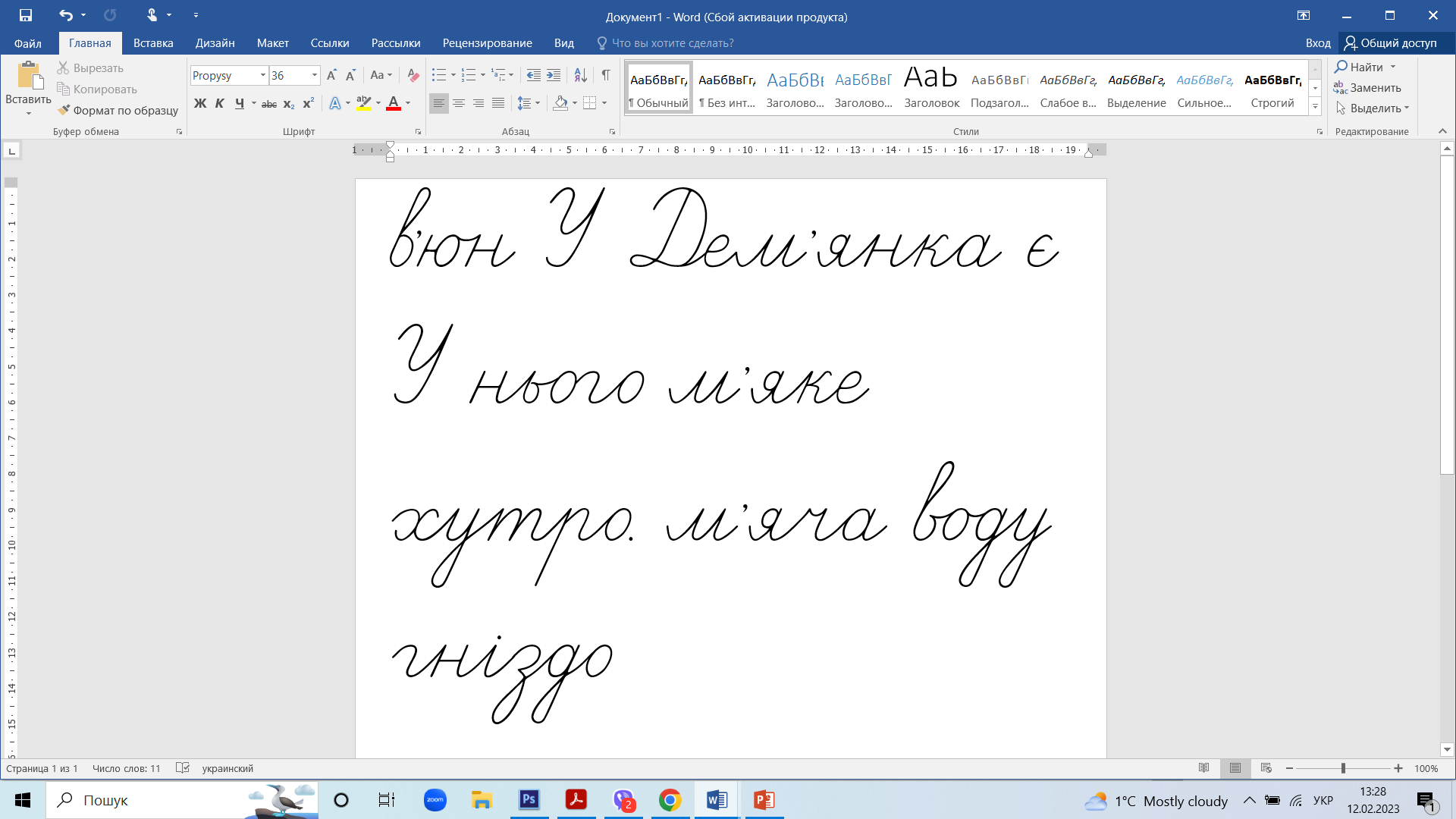 – – о – о – = о
о – = о
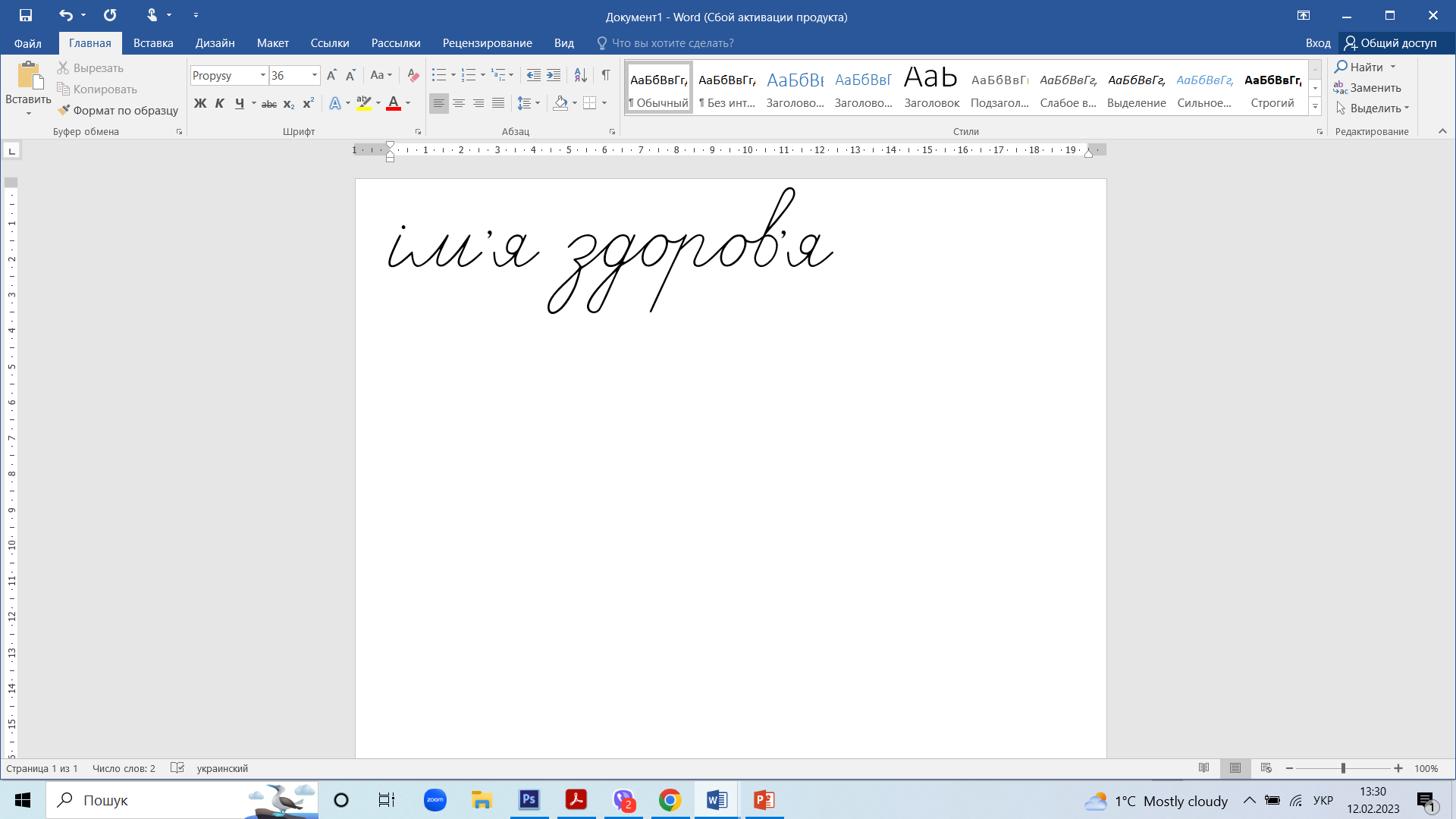 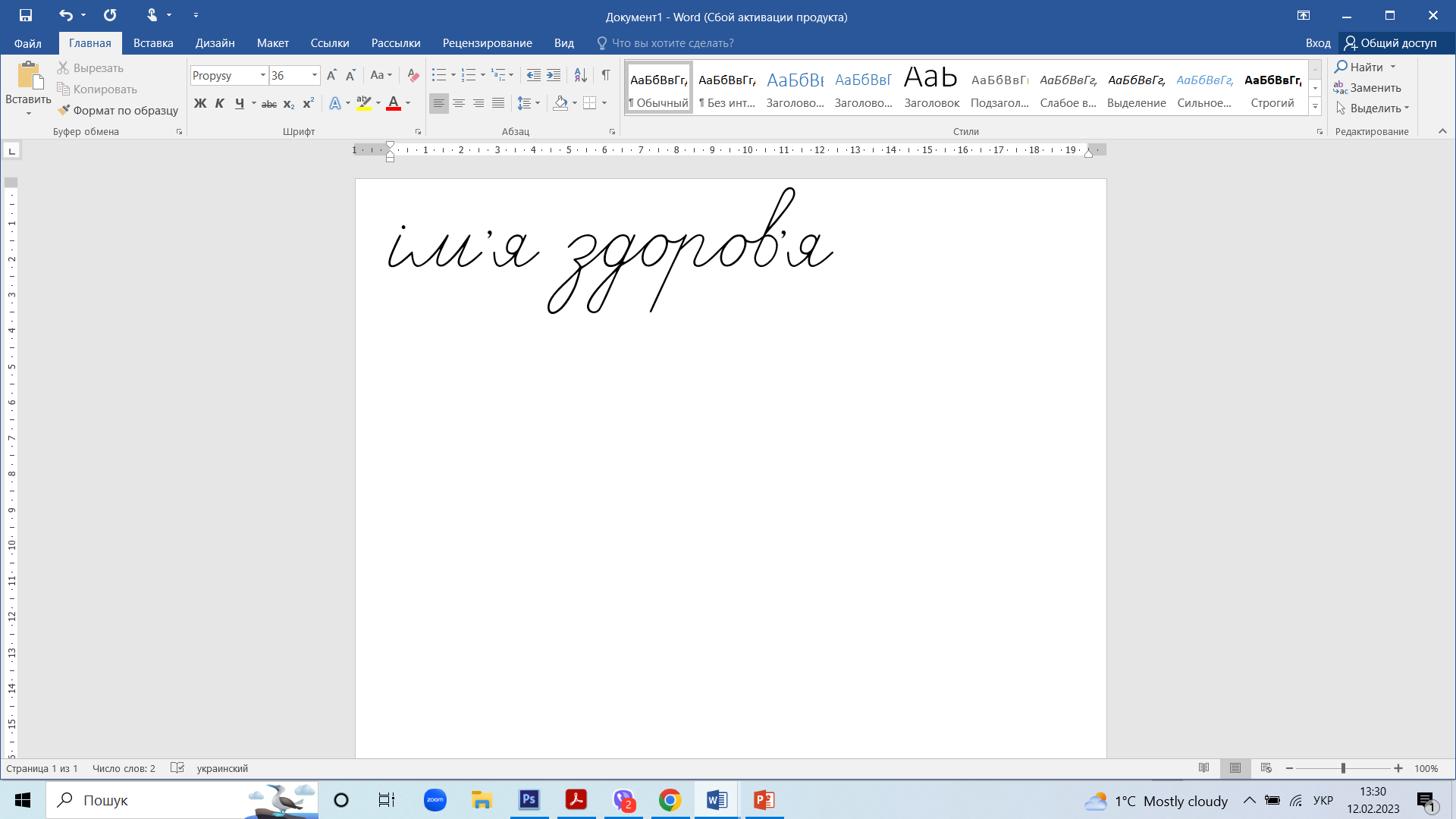 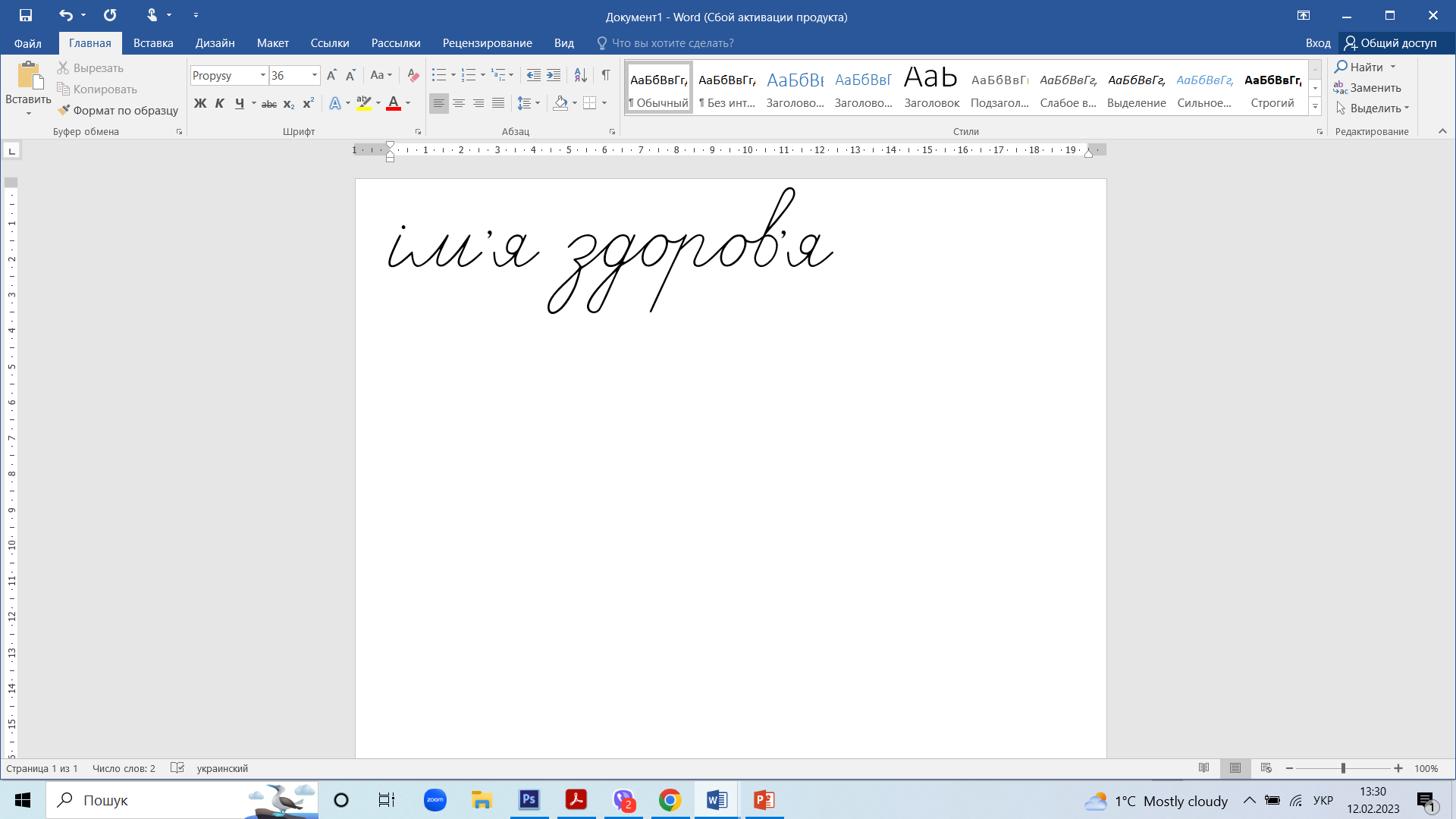 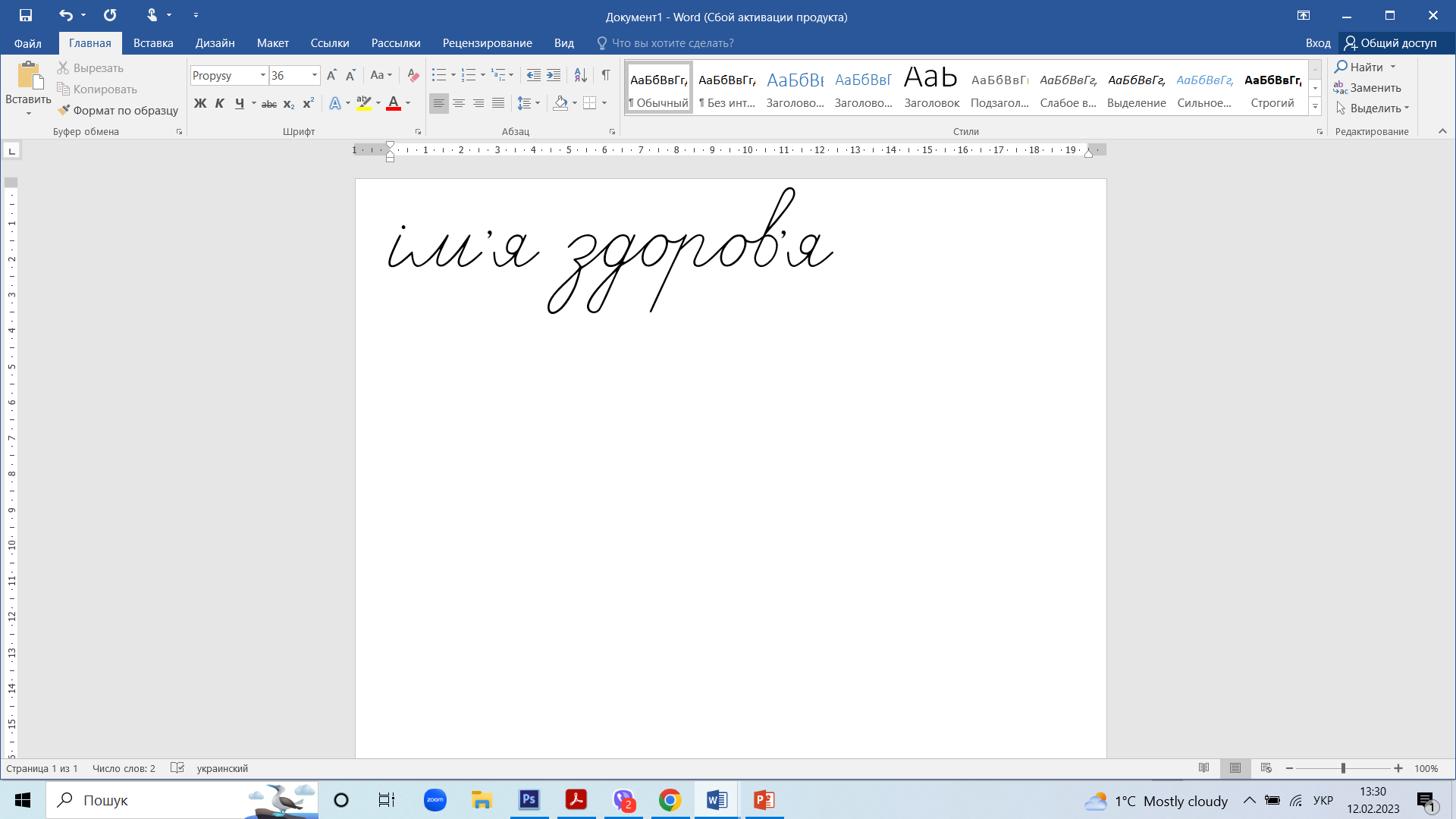 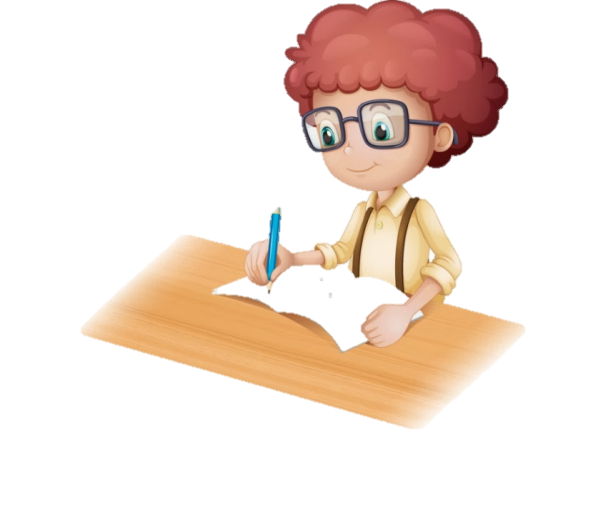 Сторінка
61
Утвори слова в наступних рядках. Запиши утворені слова відповідно до слів, записаних пунктиром.
Прочитай речення у наступних рядках. 
Запиши за зразком.
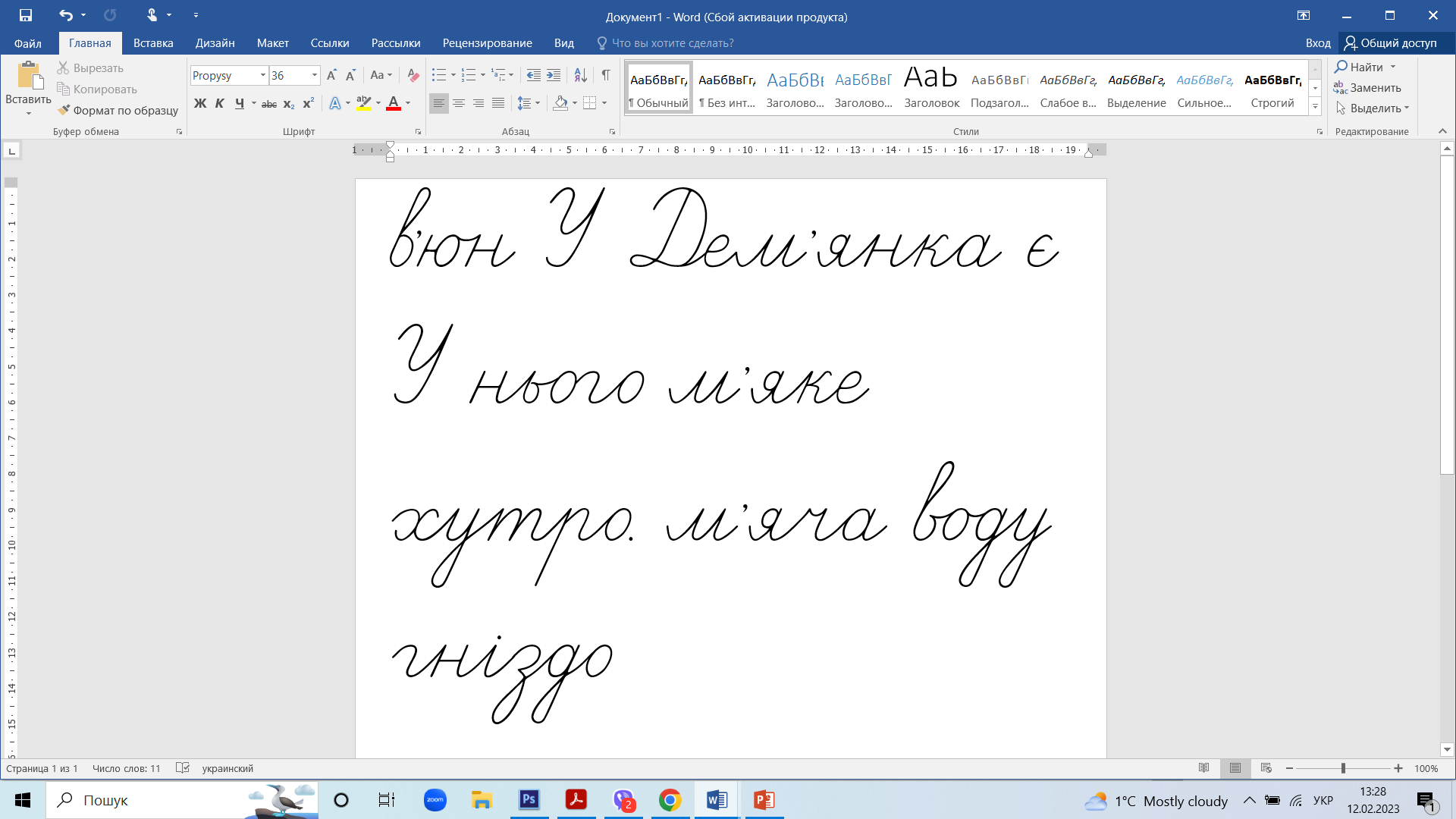 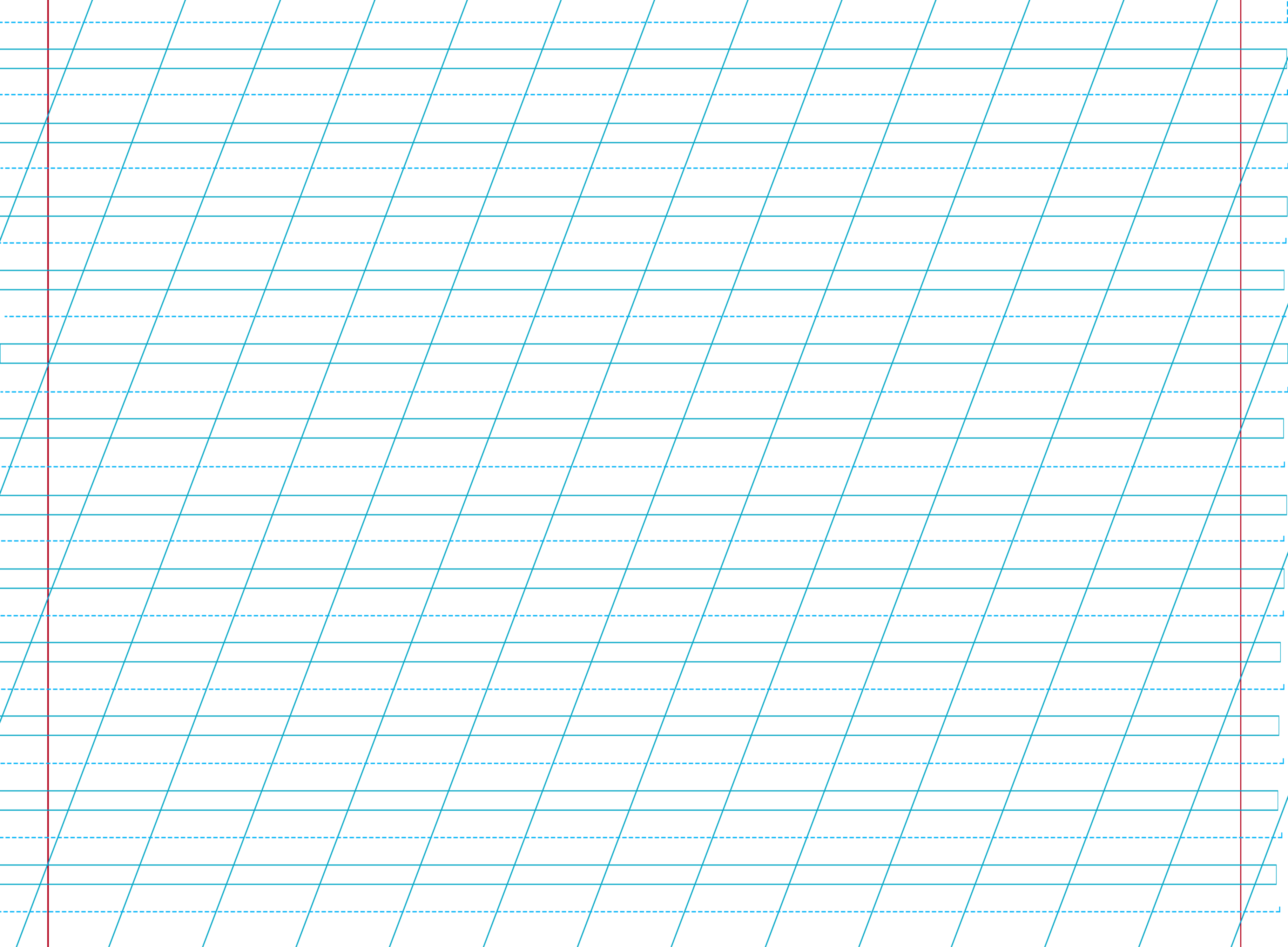 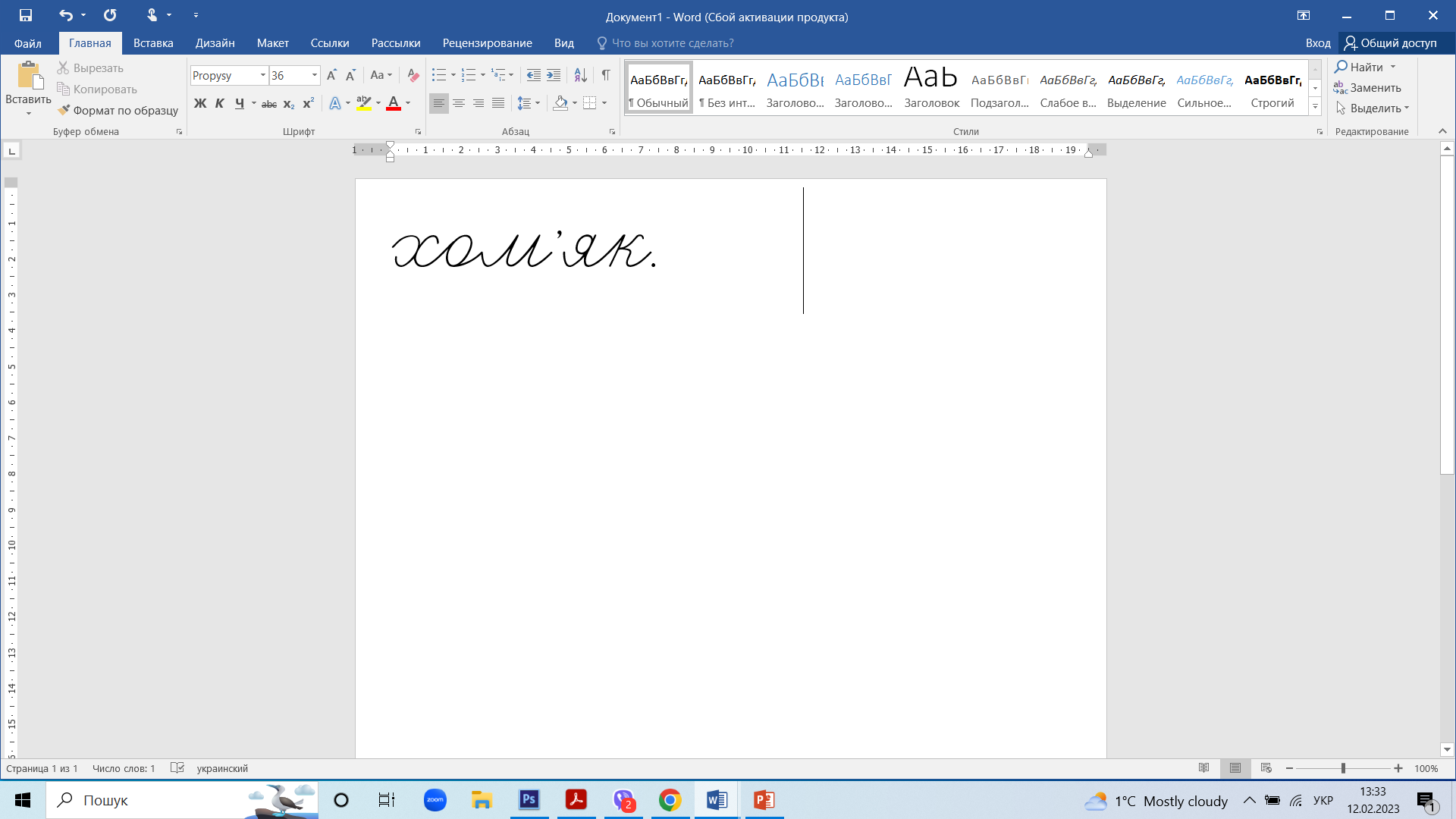 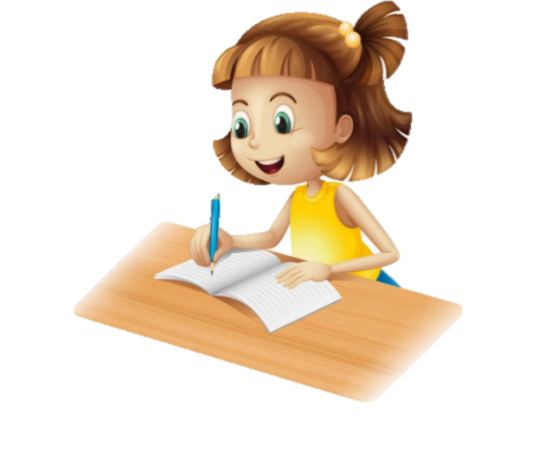 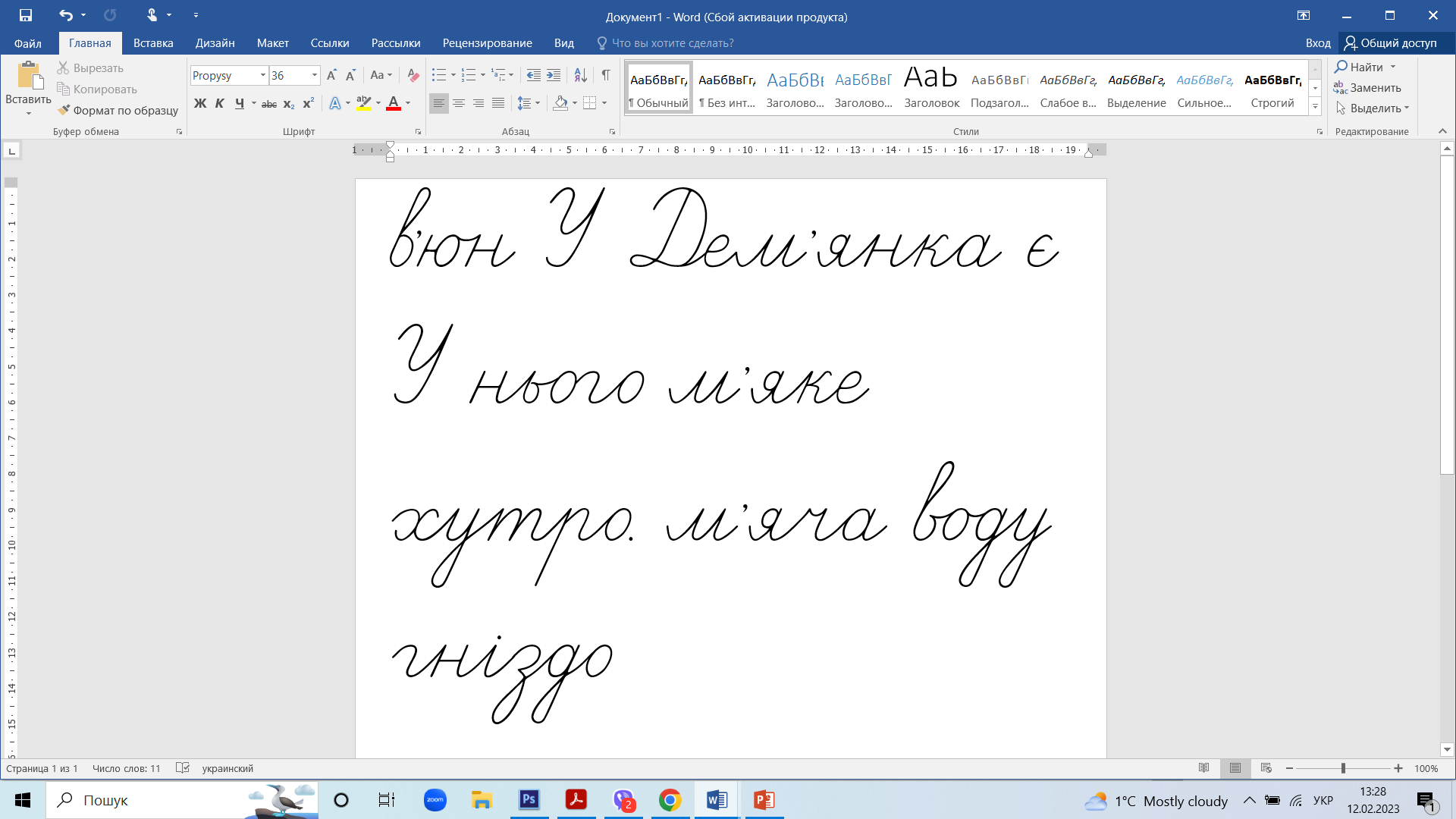 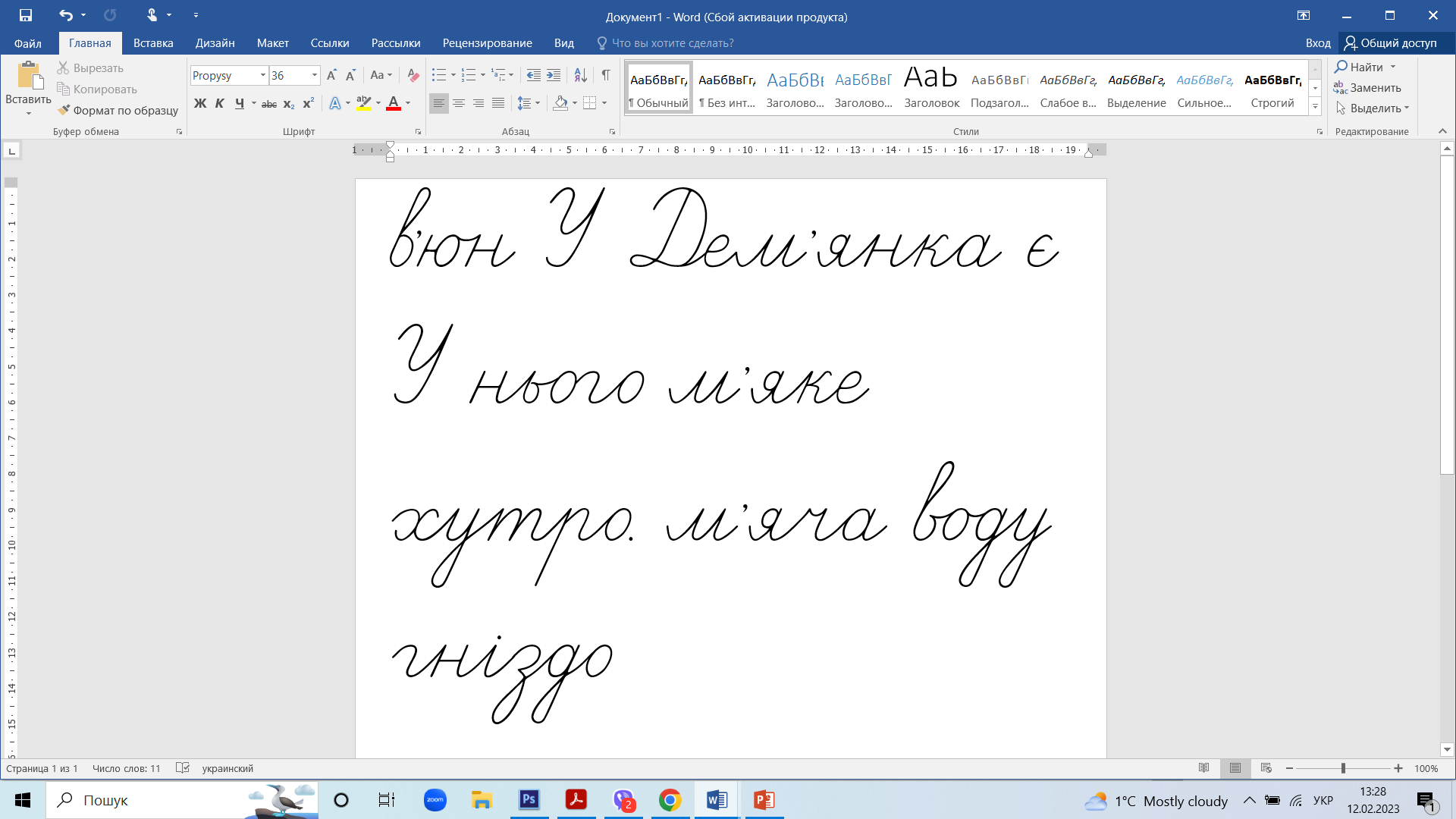 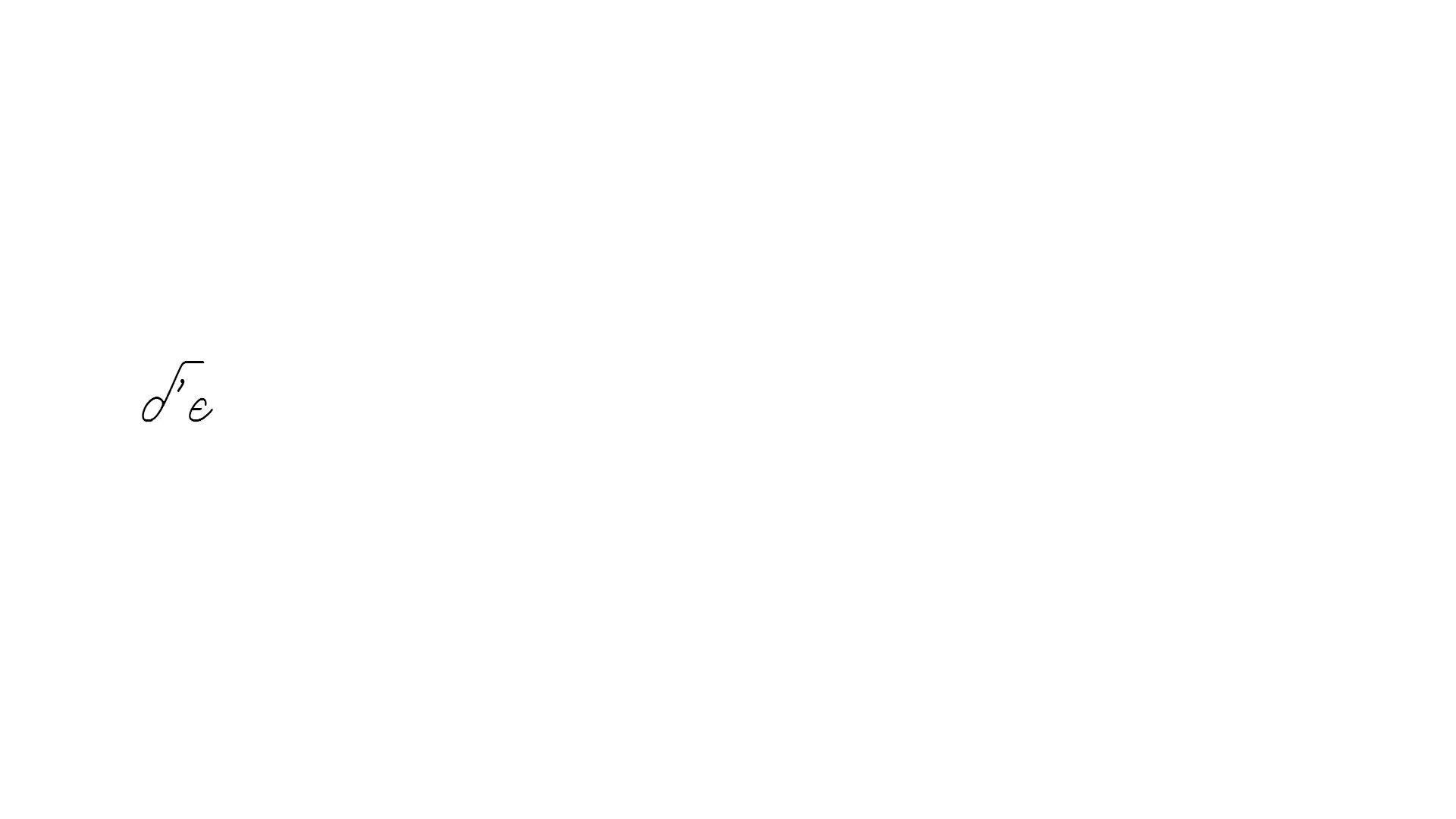 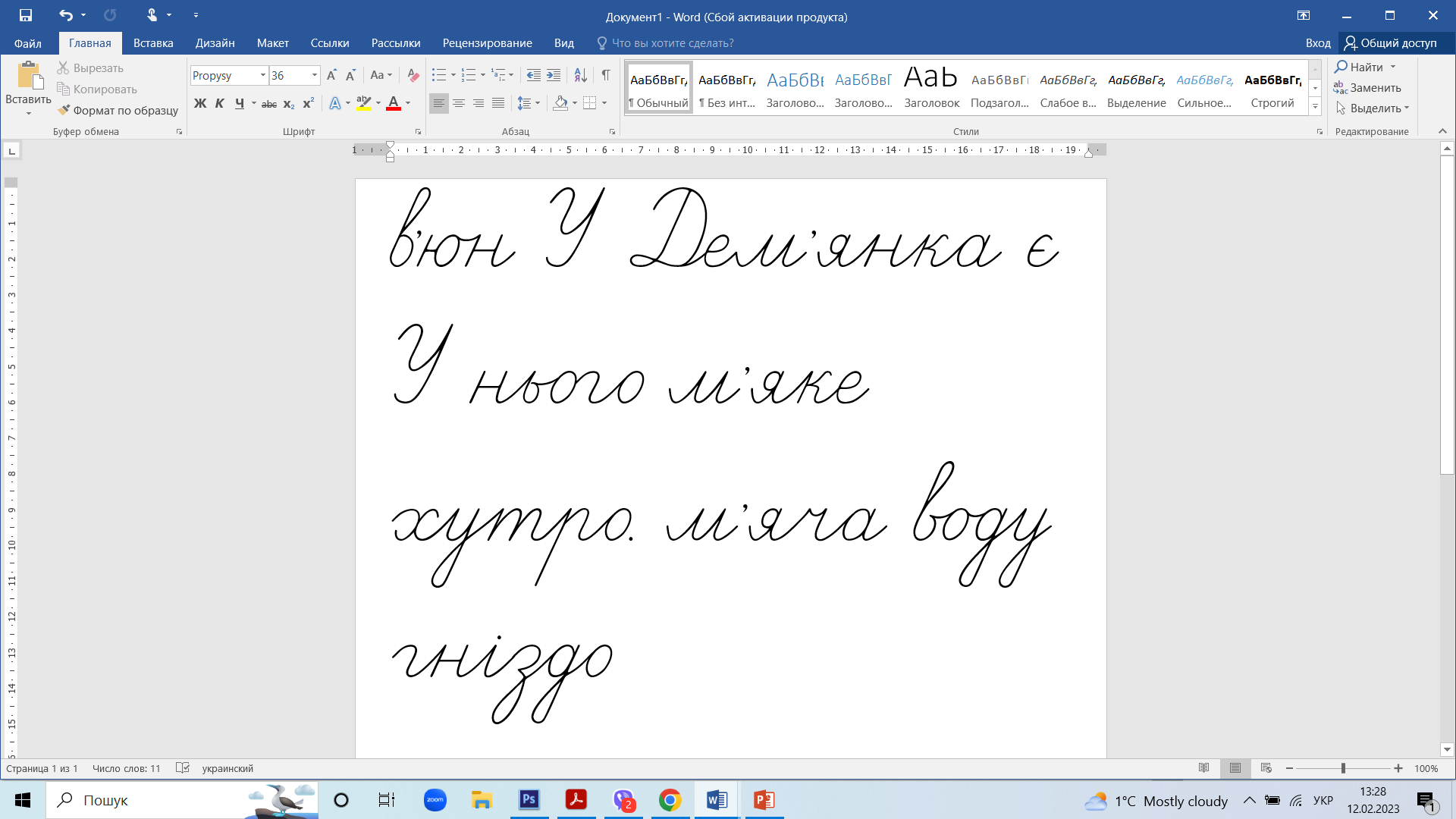 б
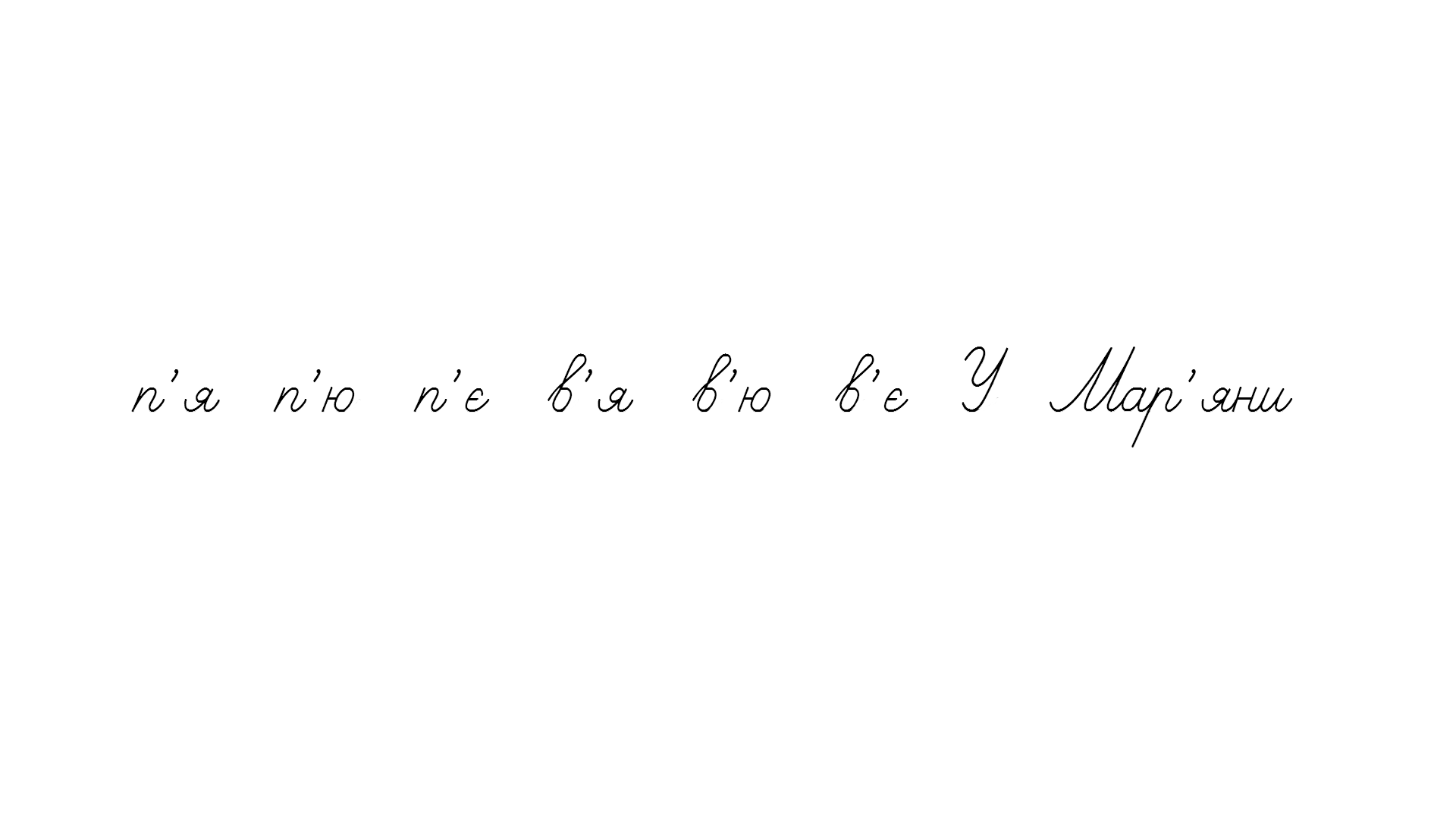 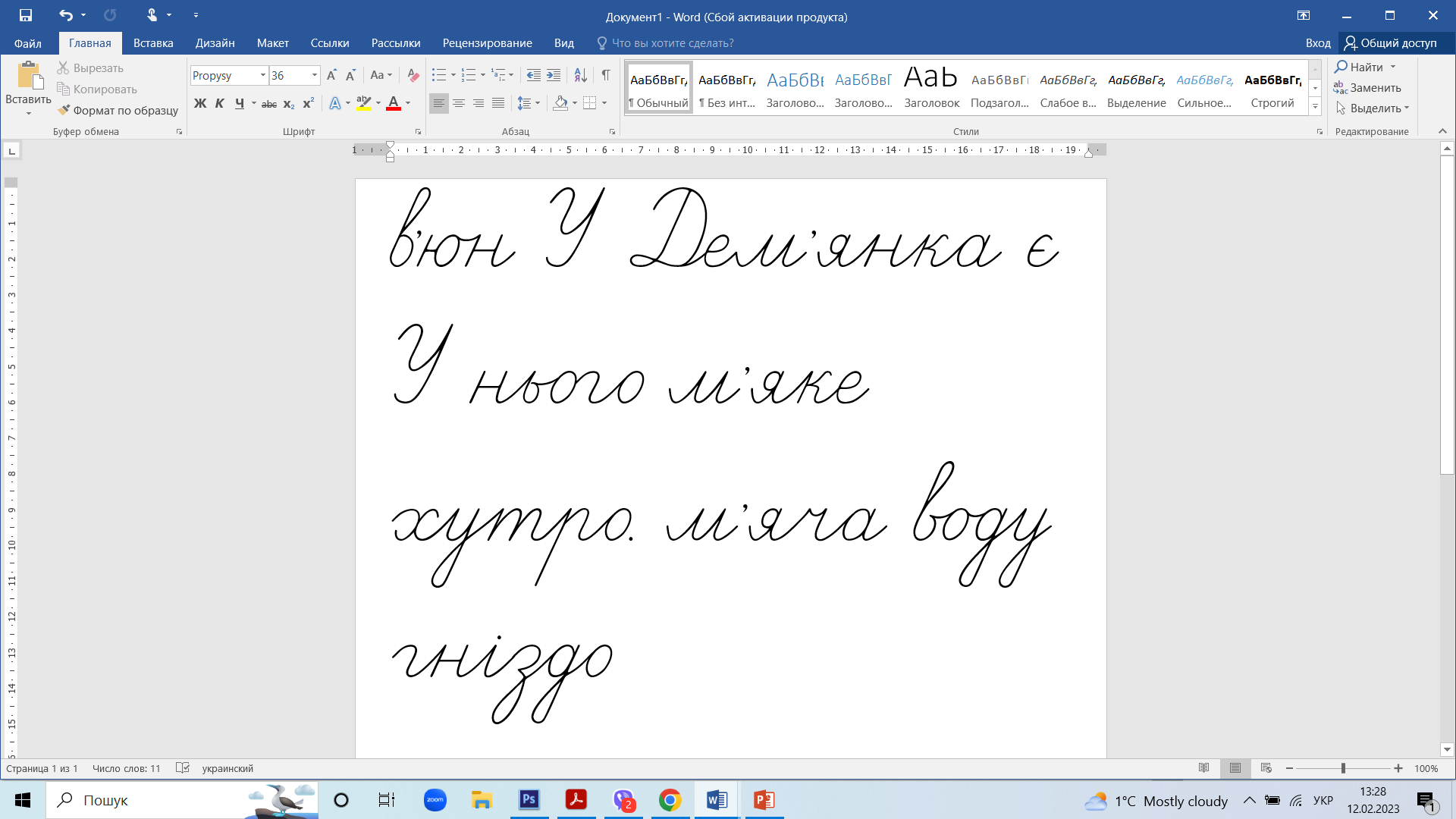 п
є
‘
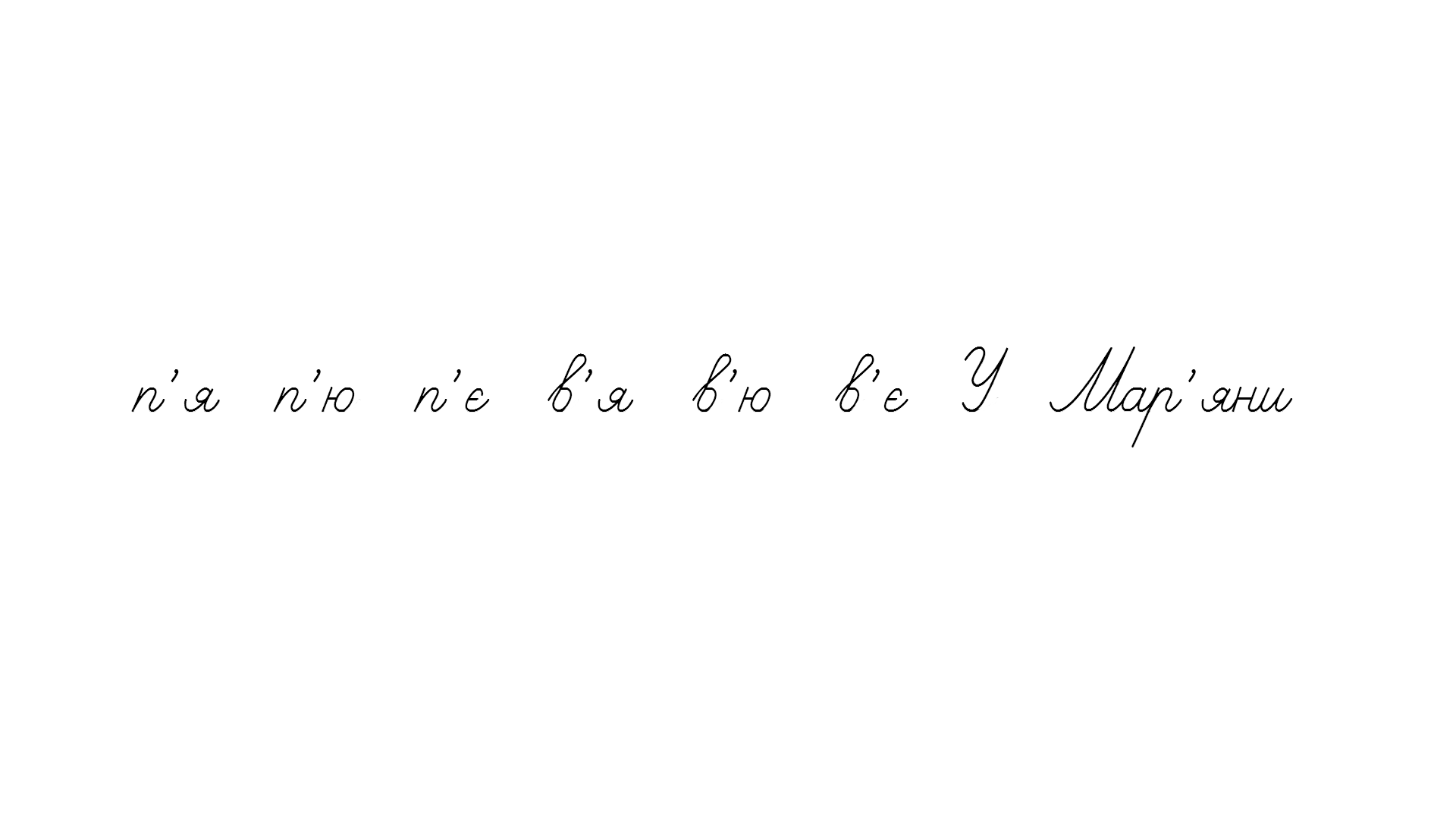 в
Сторінка
61
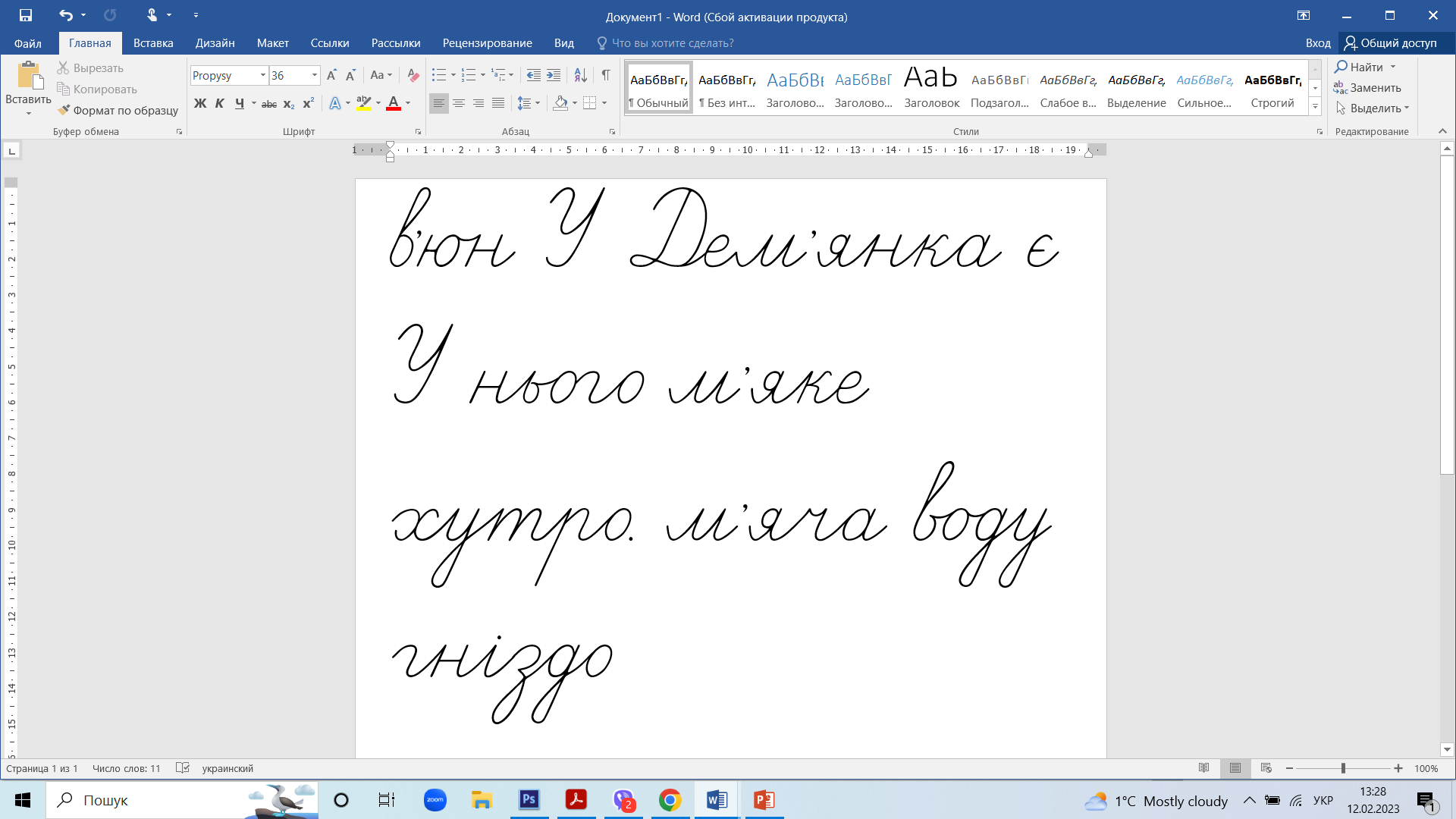 Пальчикова гімнастика "Каченята« з сайту Ютуб від каналу «Світлана Скрипка»
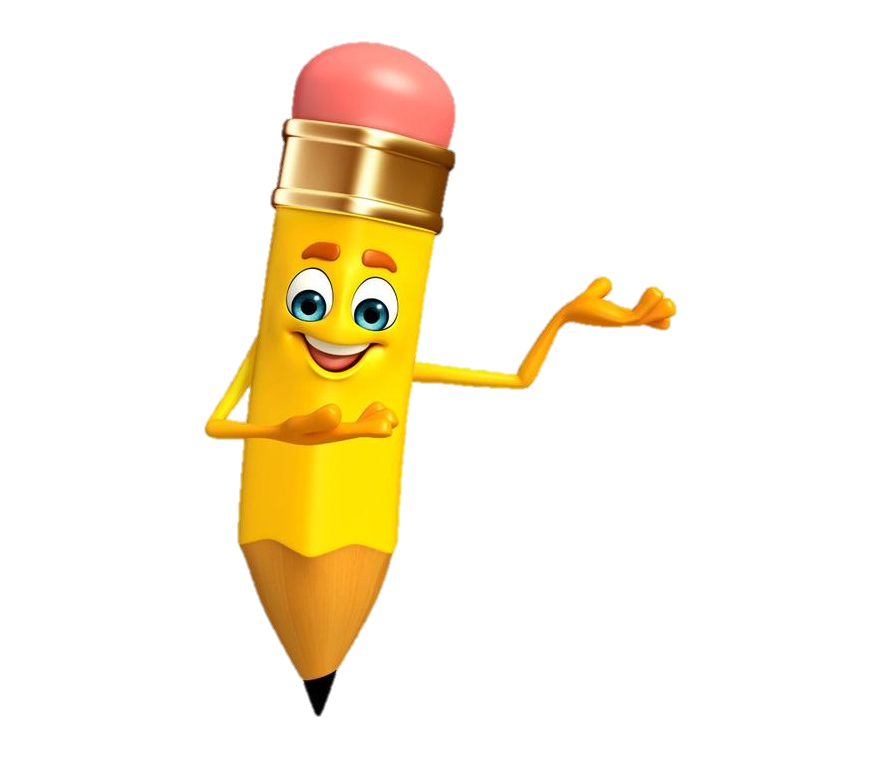 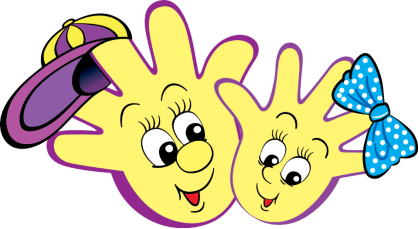 Прочитай словосполучення. Наведи його за пунктирними лініями. Утвори словосполучення в наступному рядку. Запиши його
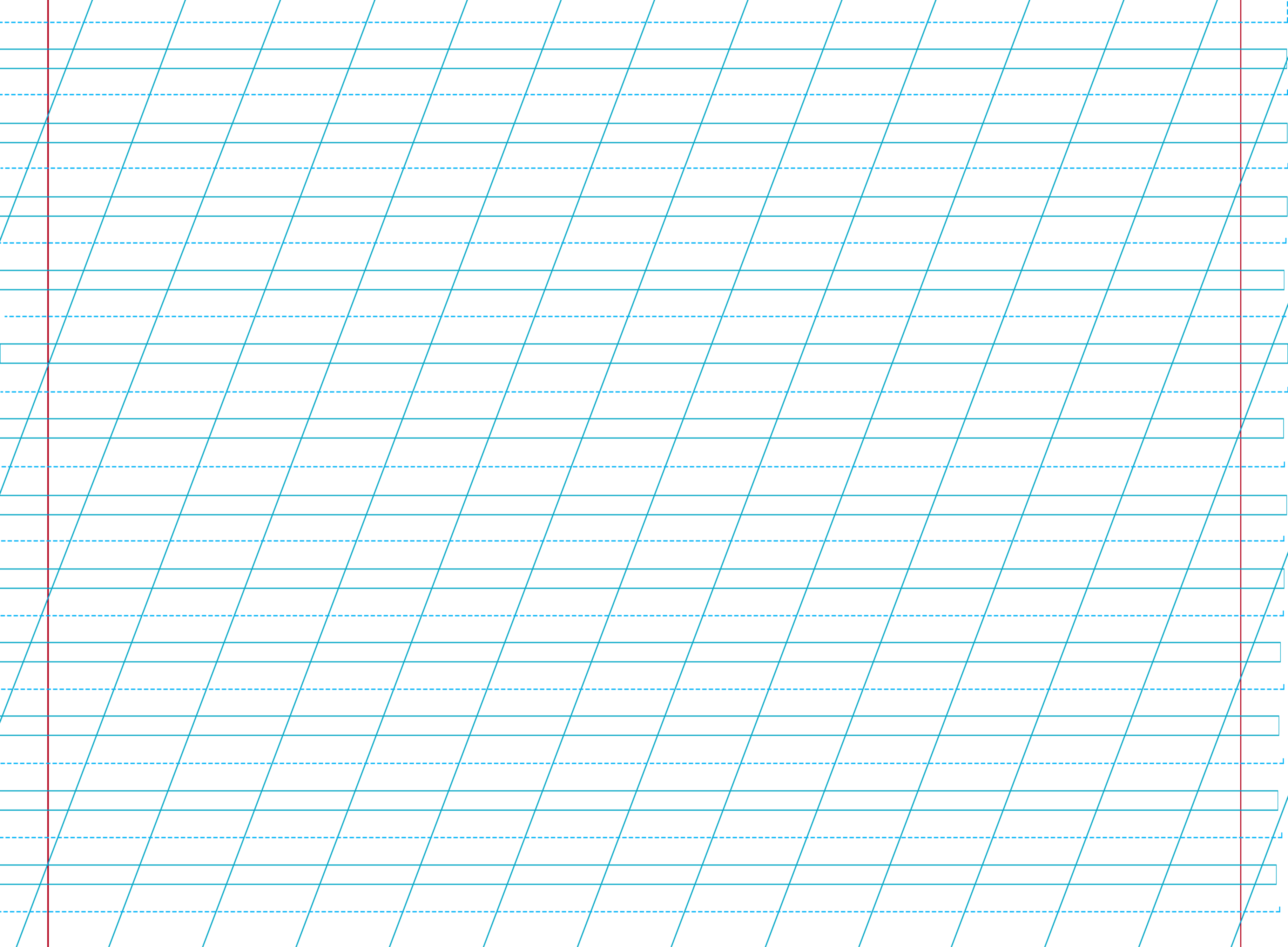 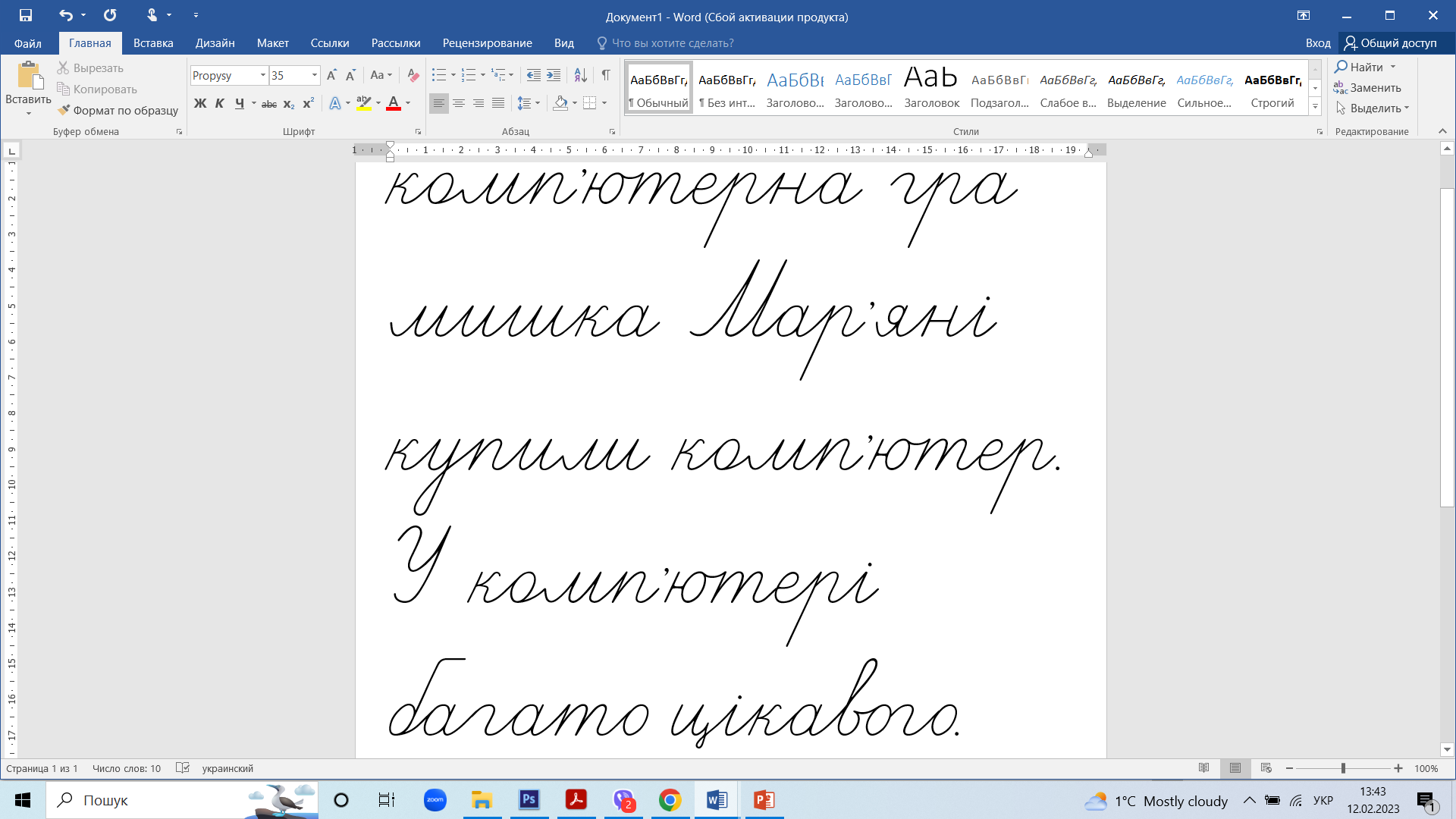 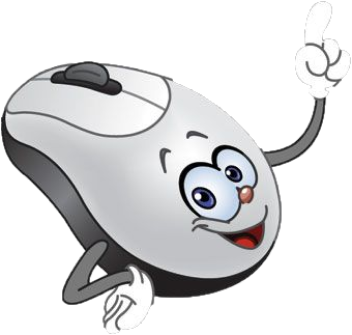 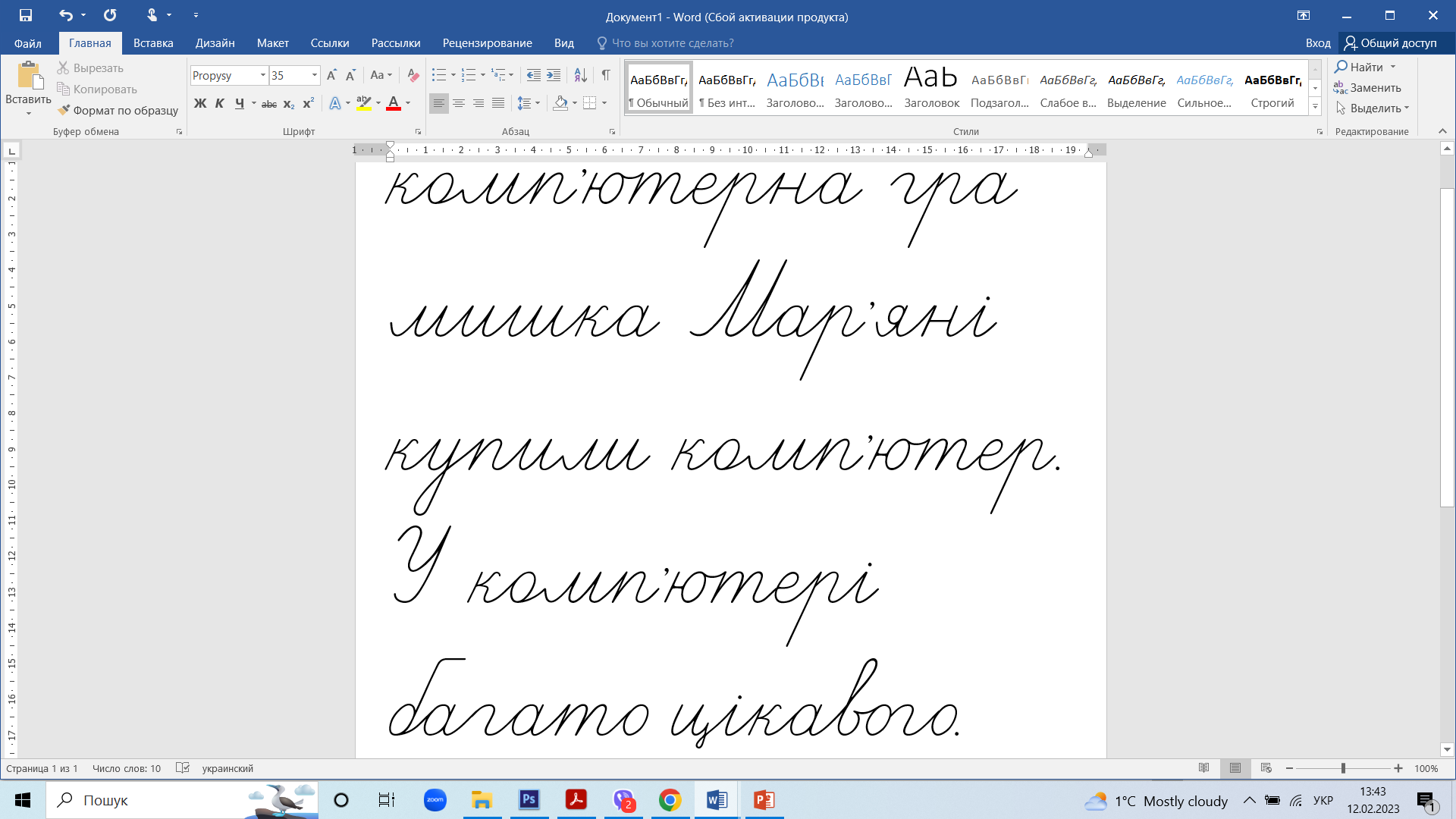 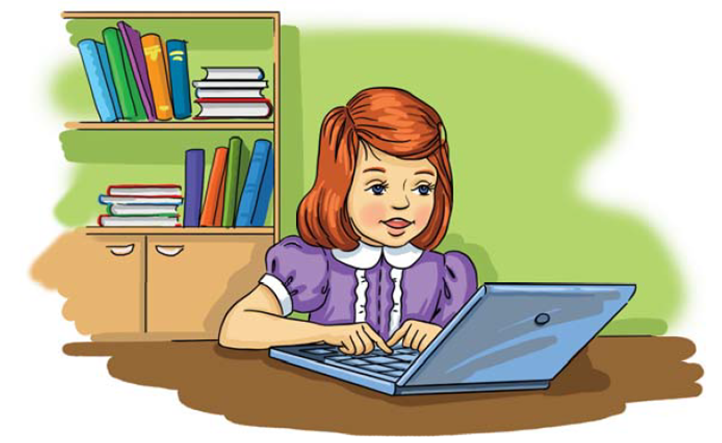 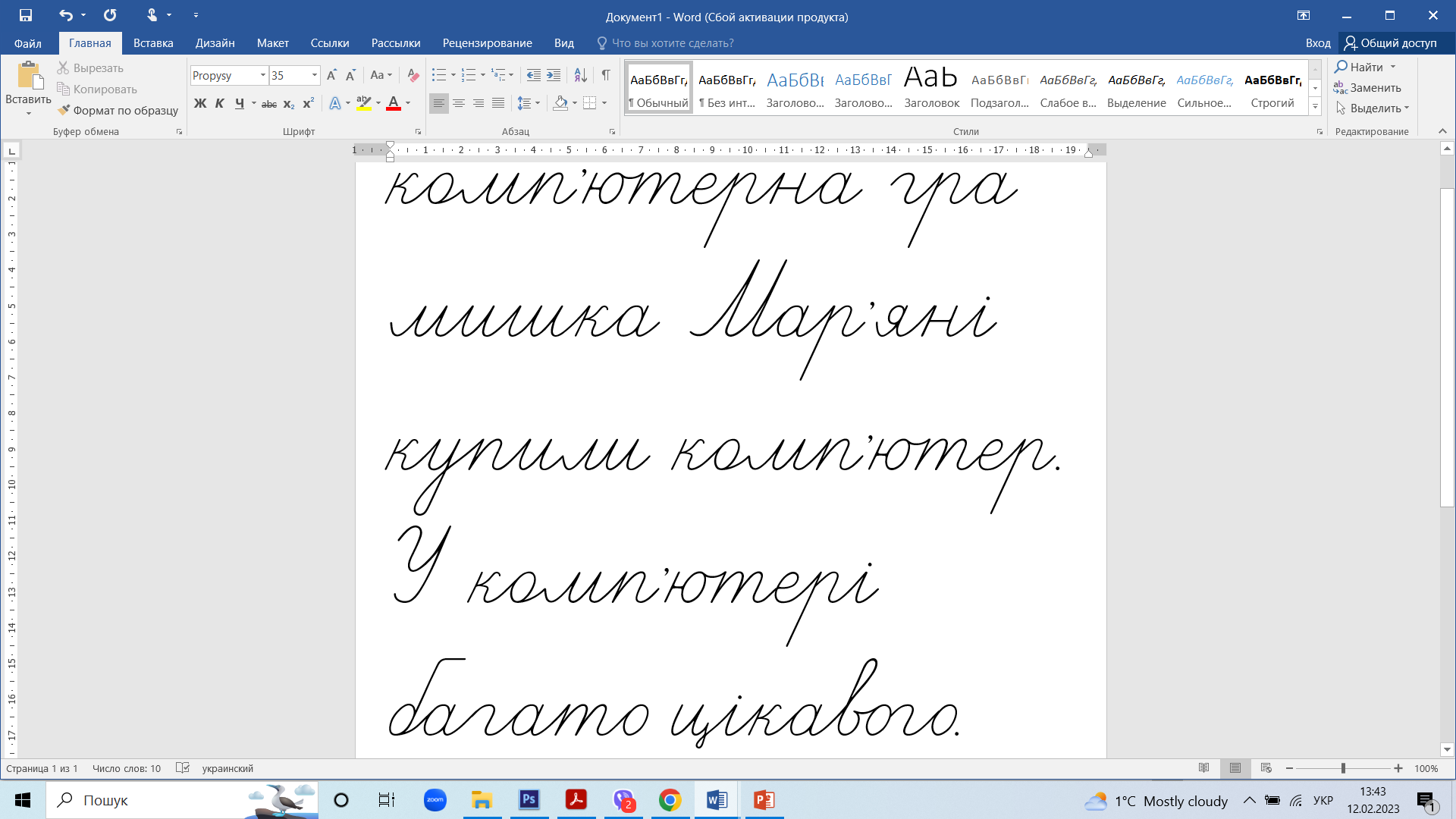 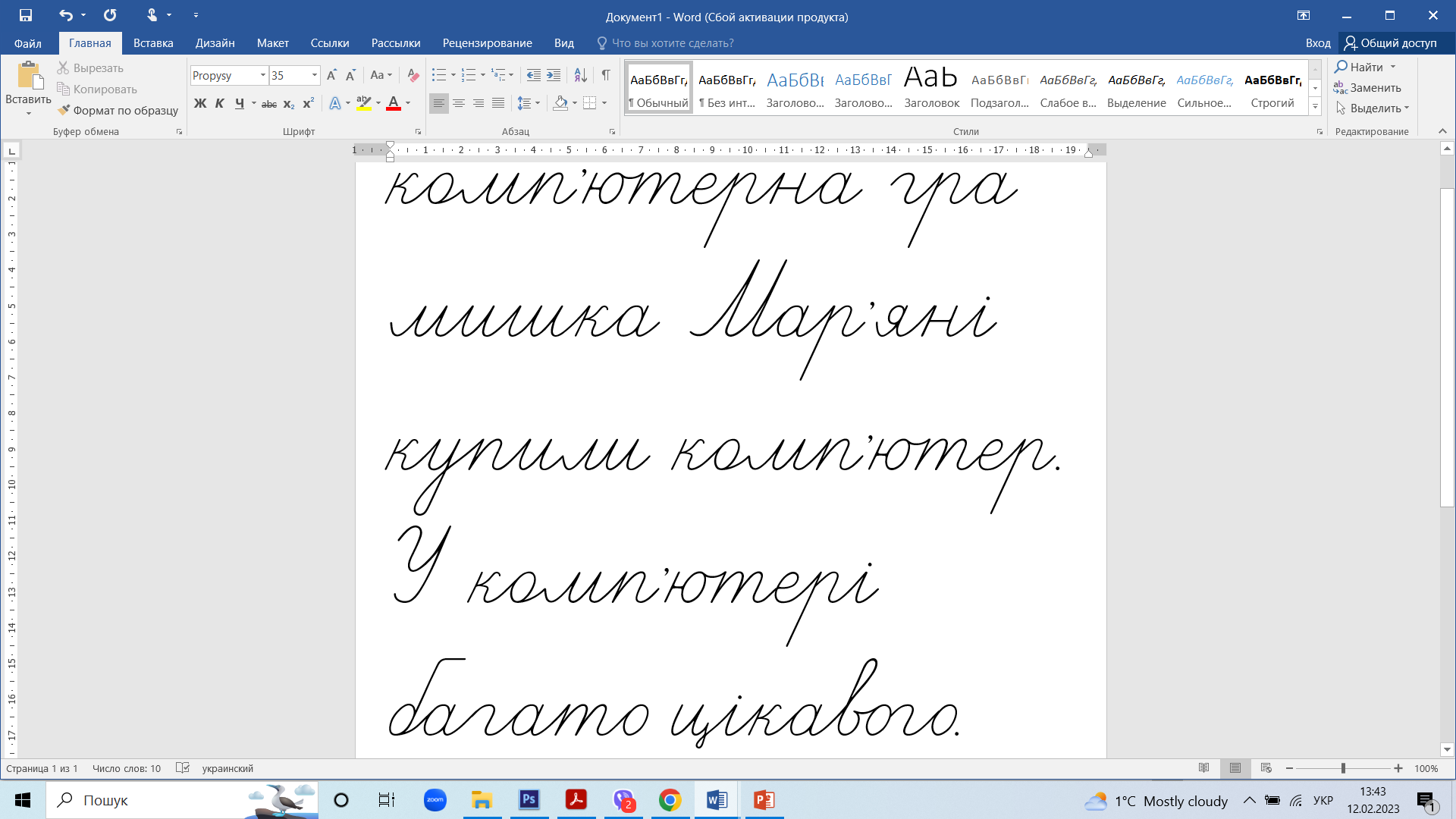 Склади за малюнком розповідь про дівчинку, 
яка сидить за комп’ютером. 
Чи вмієш ти користуватися комп’ютером? 
Що ти робиш у комп’ютері?
Сторінка
62
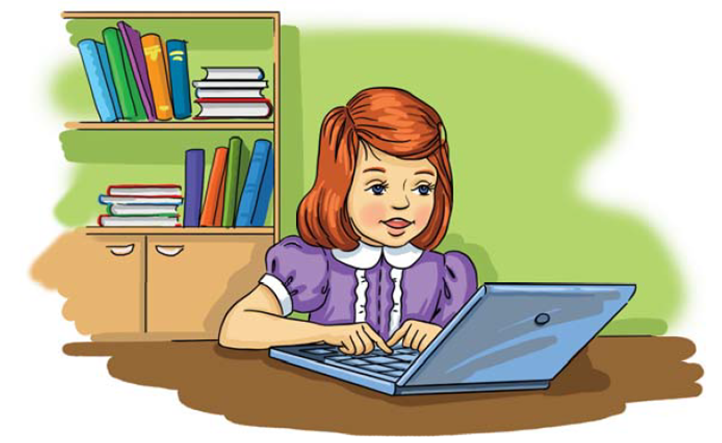 Прочитай надруковані речення. Про що ми з них дізнаємося? Запиши речення
Мар’яні купили комп’ютер.
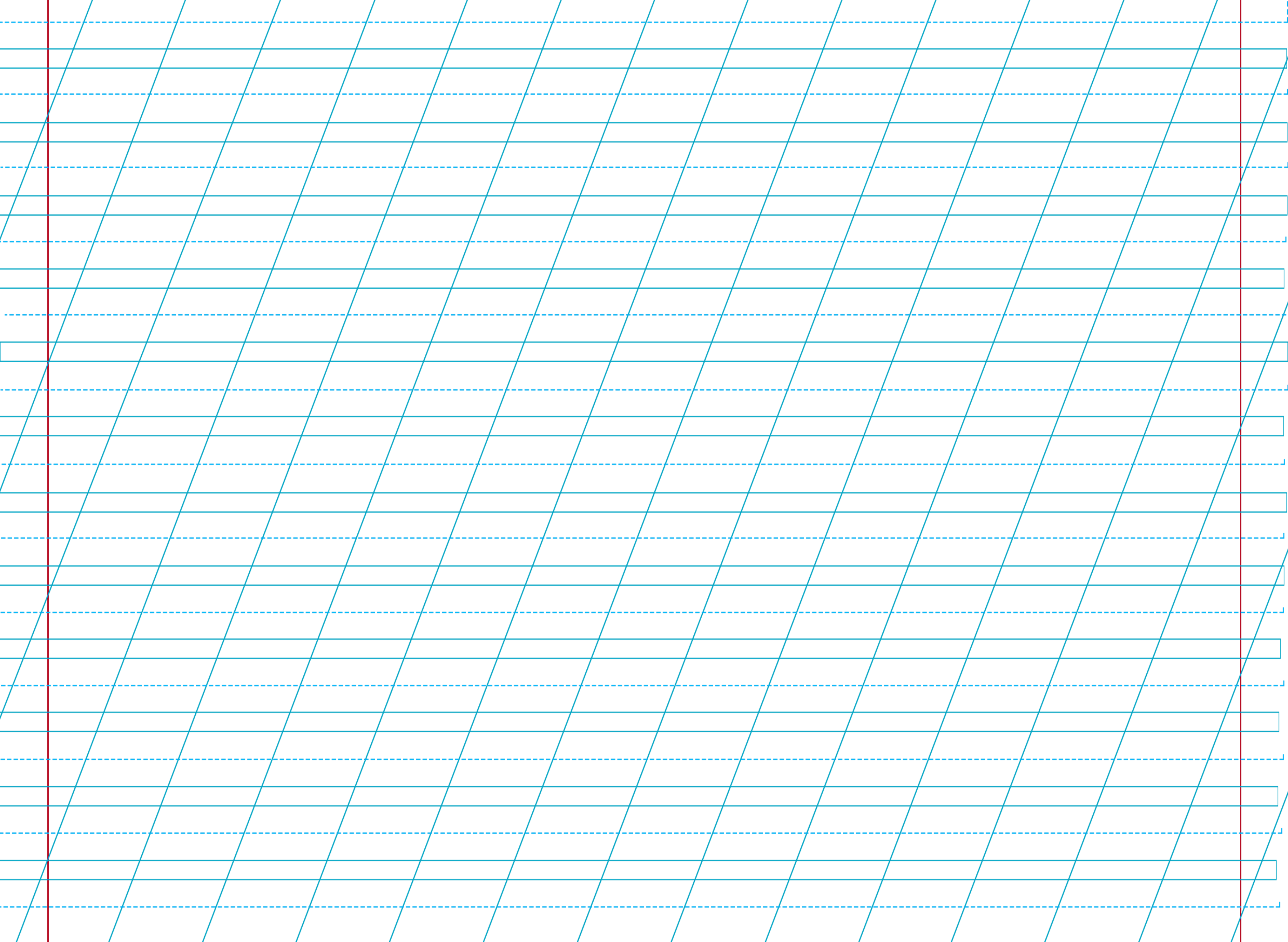 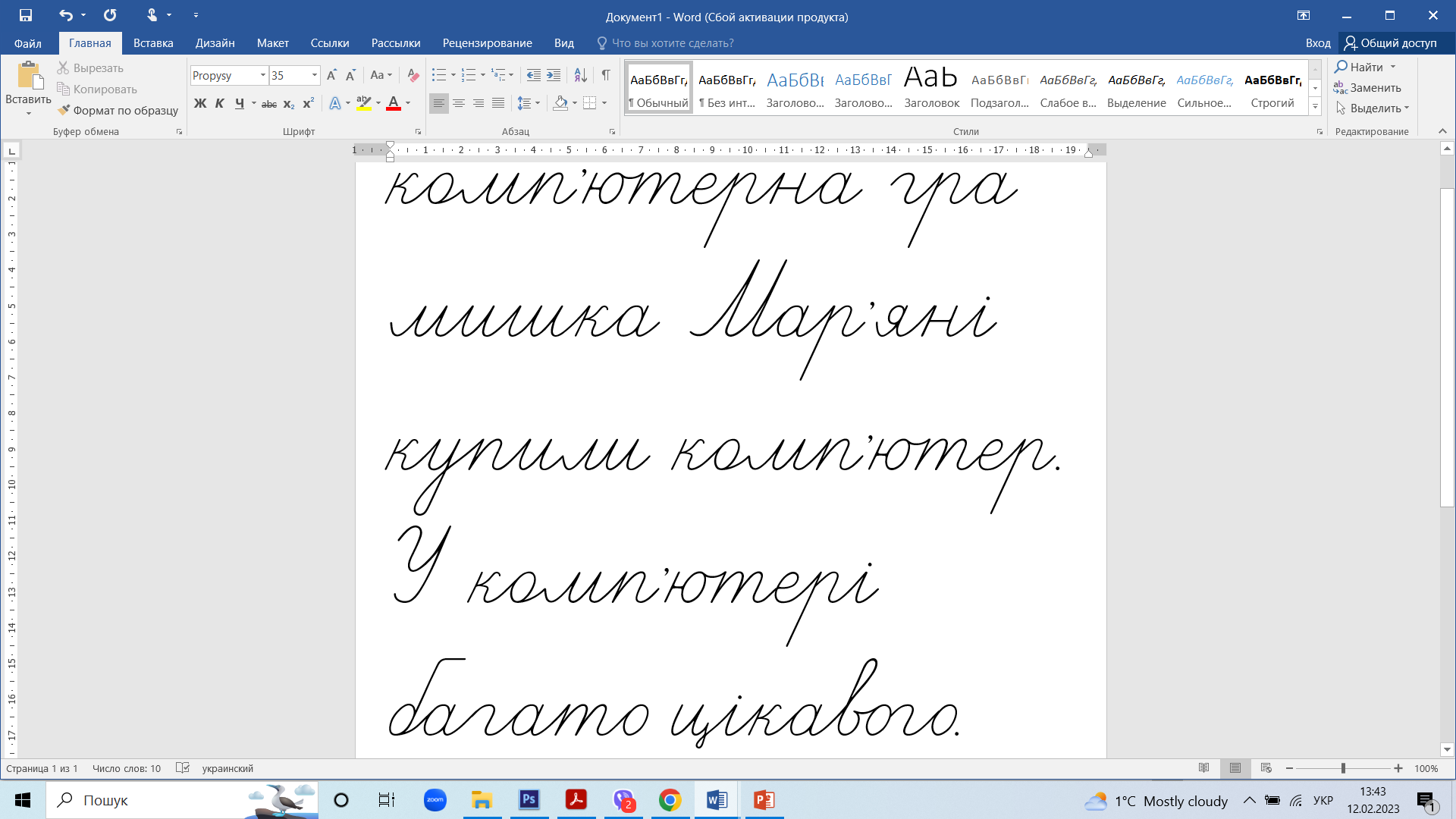 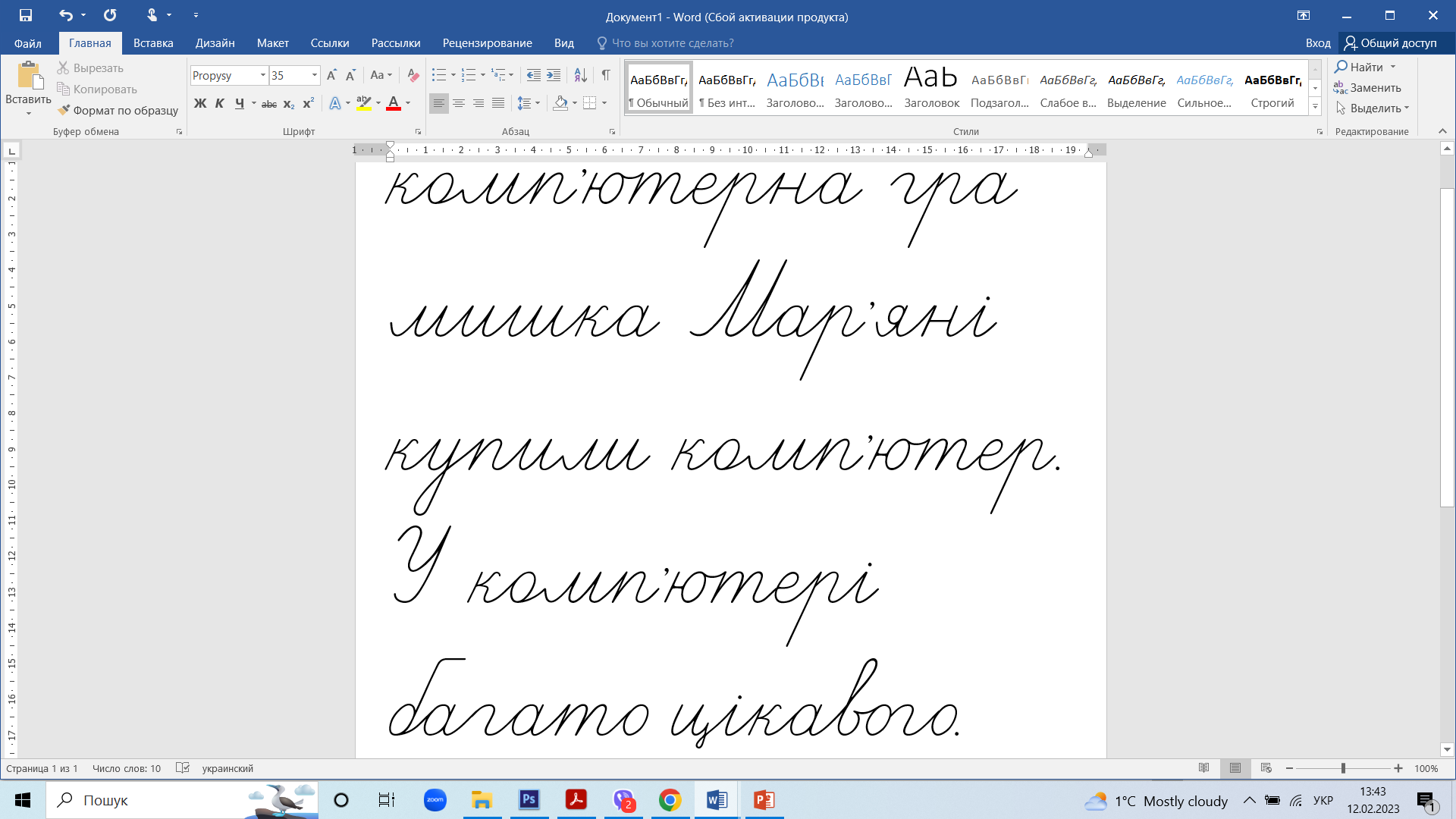 У комп’ютері багато цікавого.
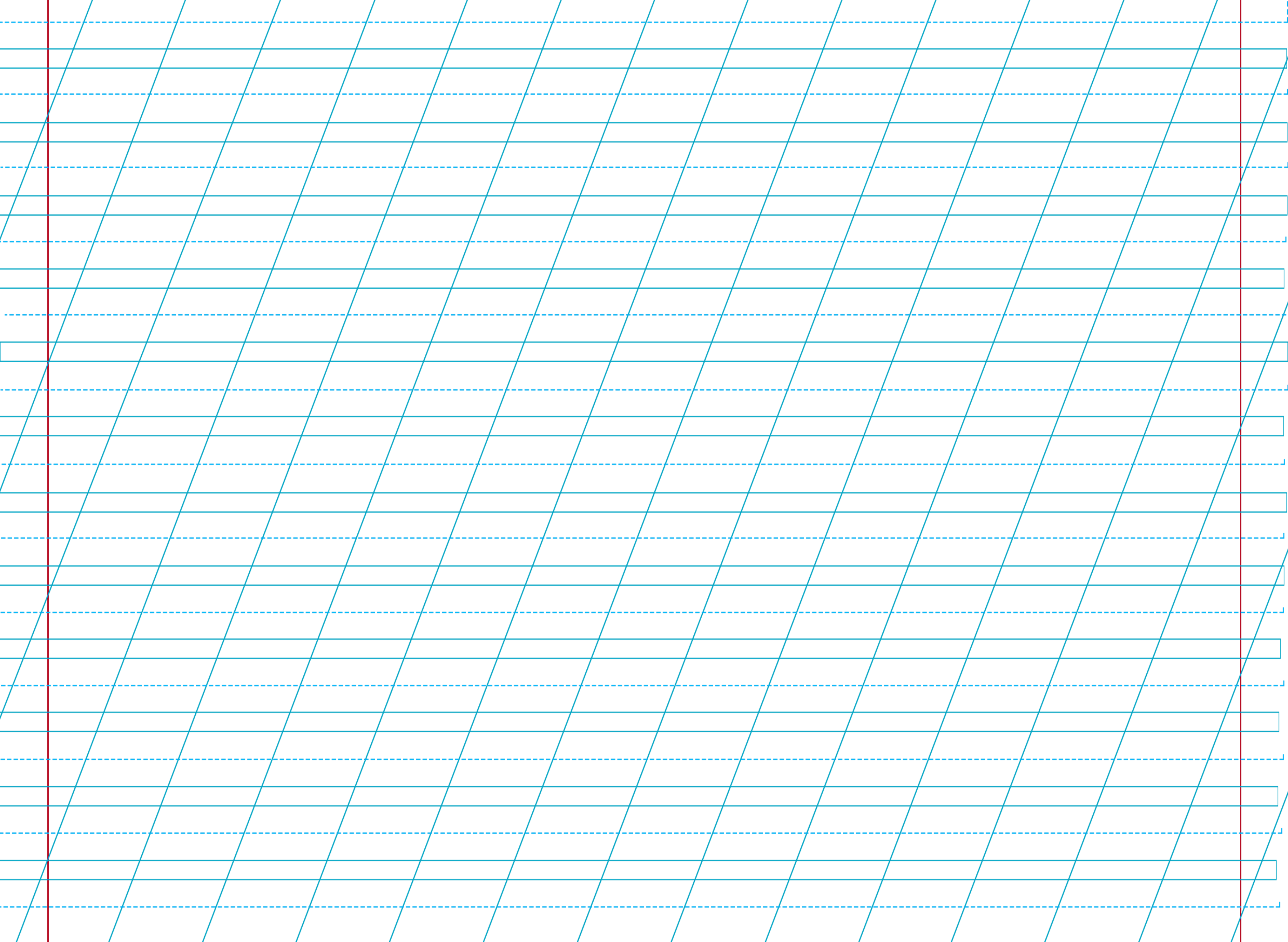 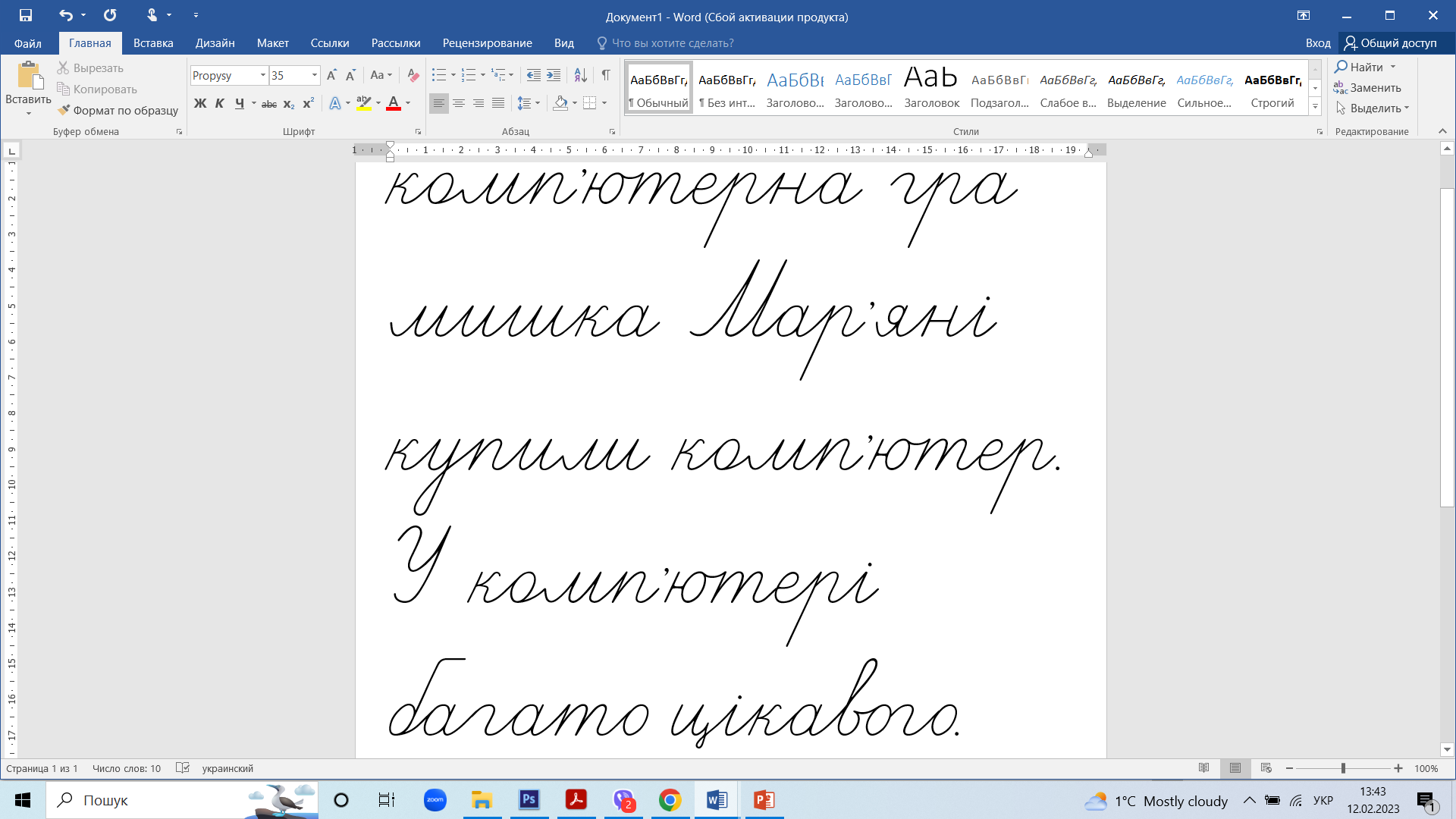 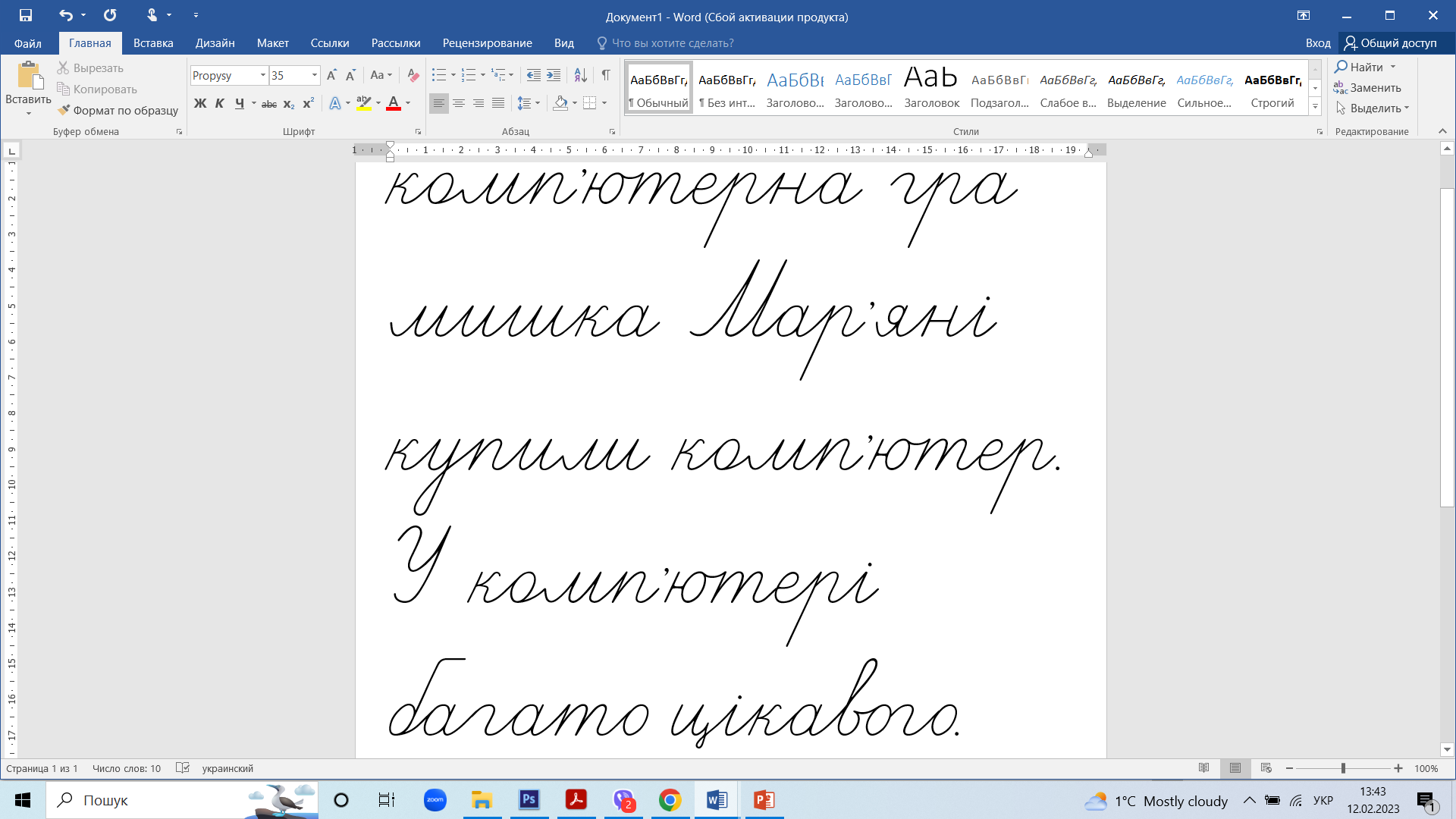 Сторінка
62
Вправа «Мікрофон»
Який значок вивчали на уроці?
Добери і правильно вимови слова з апострофом.
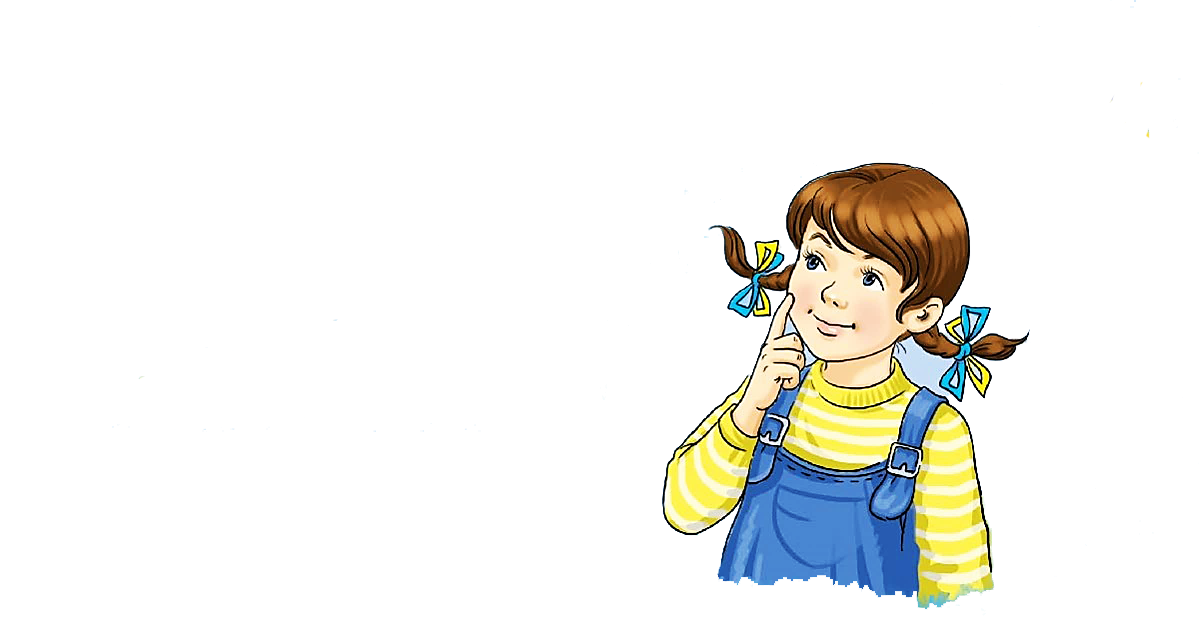 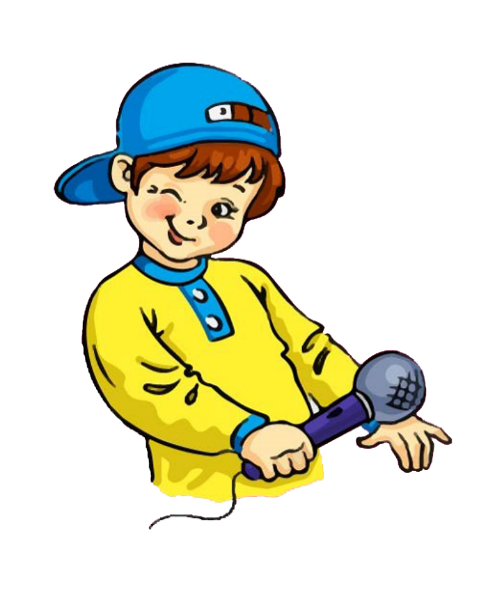 Online завдання
Відскануй QR-код або натисни жовтий круг!
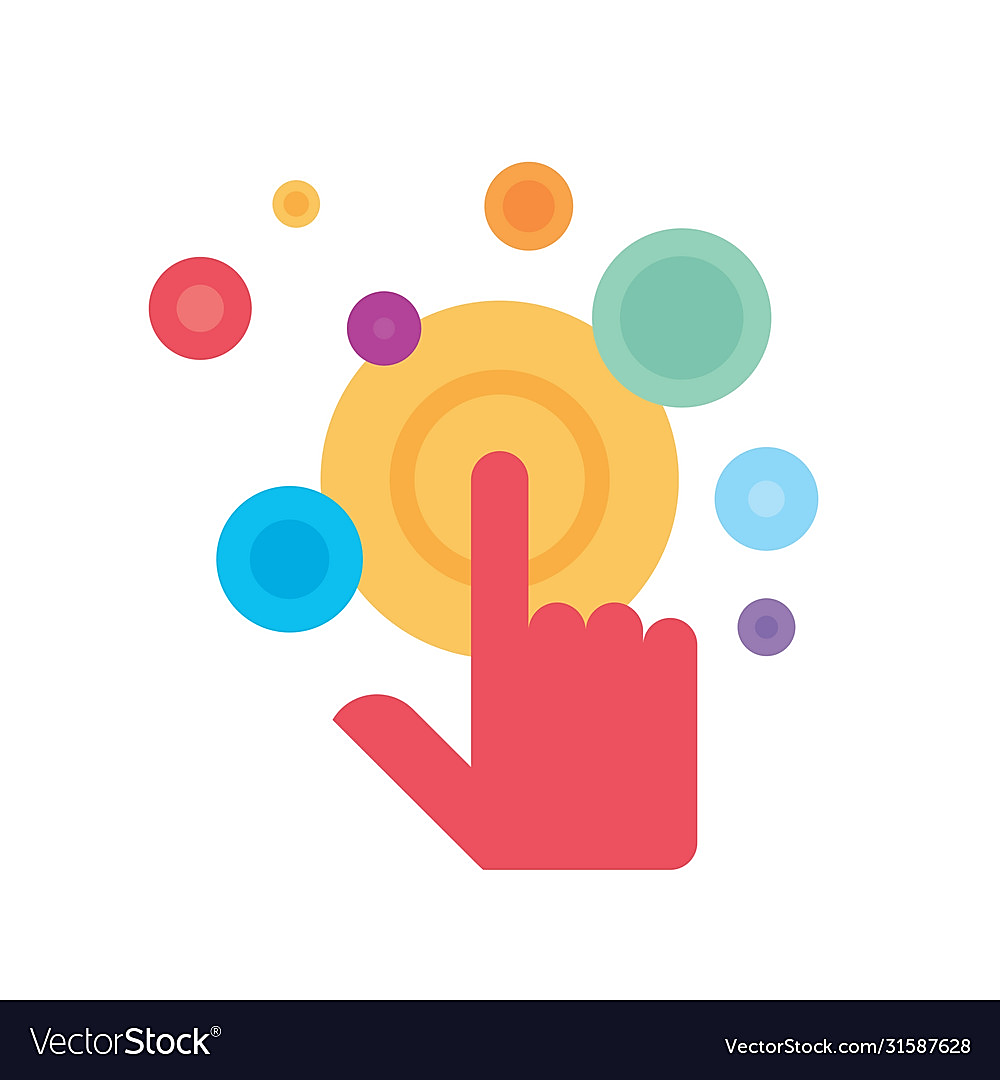 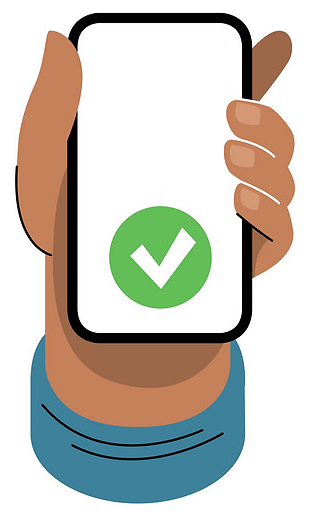 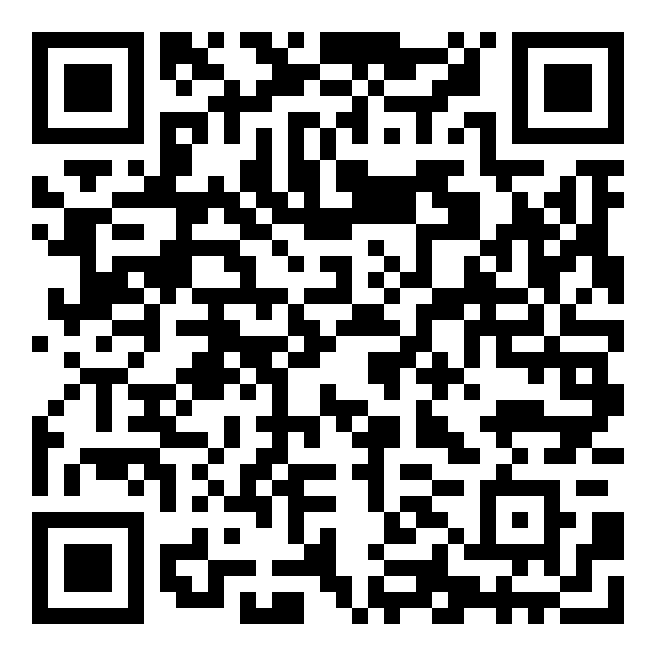 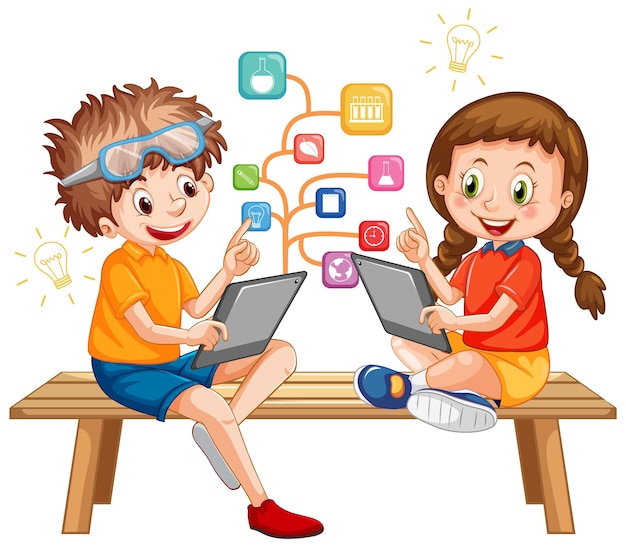 Рефлексія за уявним компасом
Позитивні емоції
Подивись на компас з  результатами роботи на уроці. У кожного вони свої. 
Які твої відчуття в кінці уроку?
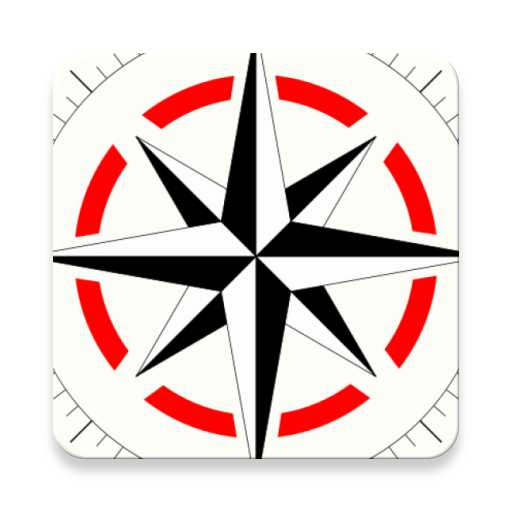 Цікаві знання
Успішна робота
Нові вміння